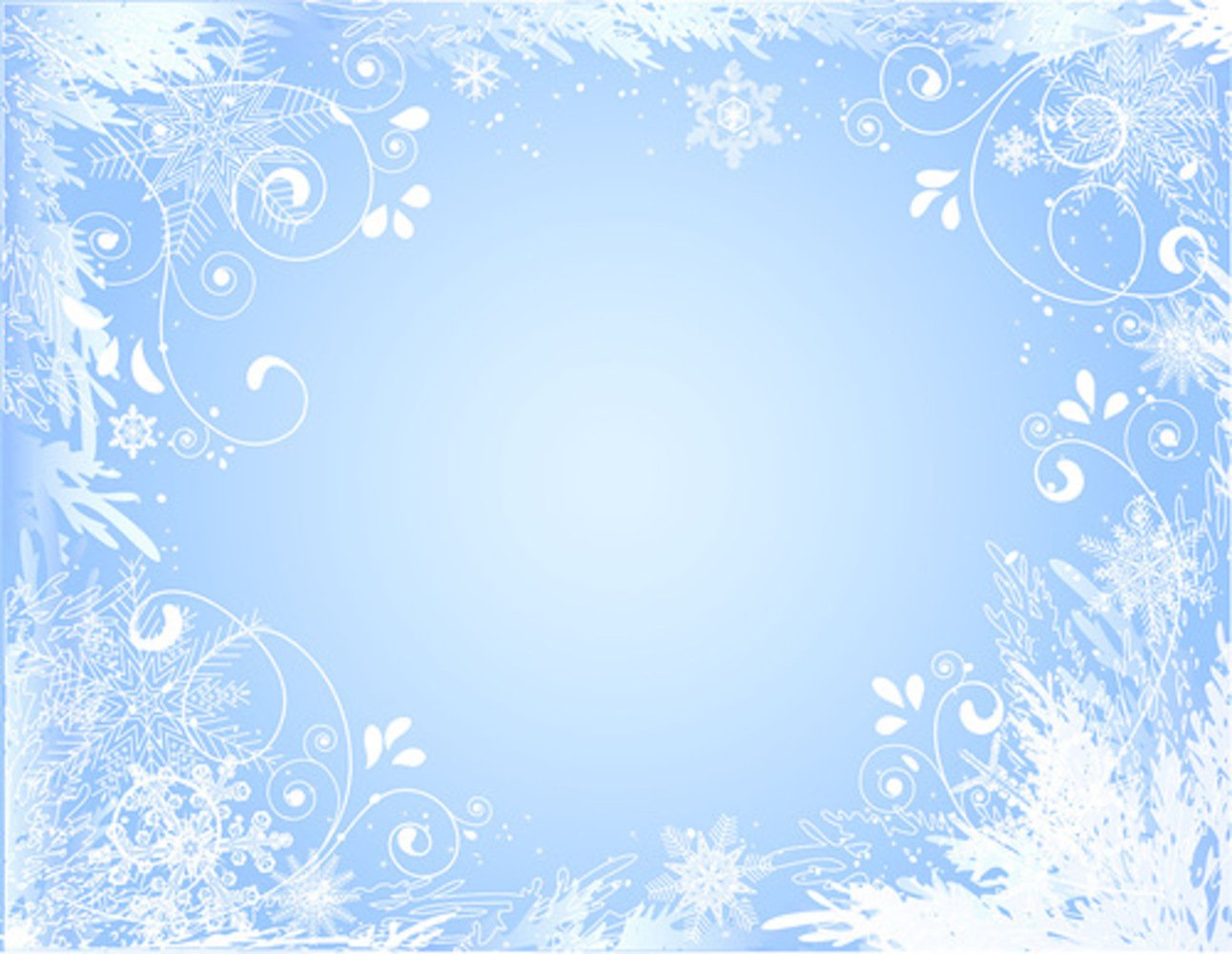 казенное общеобразовательное учреждение  Орловской области 
«Дмитровская общеобразовательная школа-интернат для обучающихся
с ограниченными возможностями здоровья»
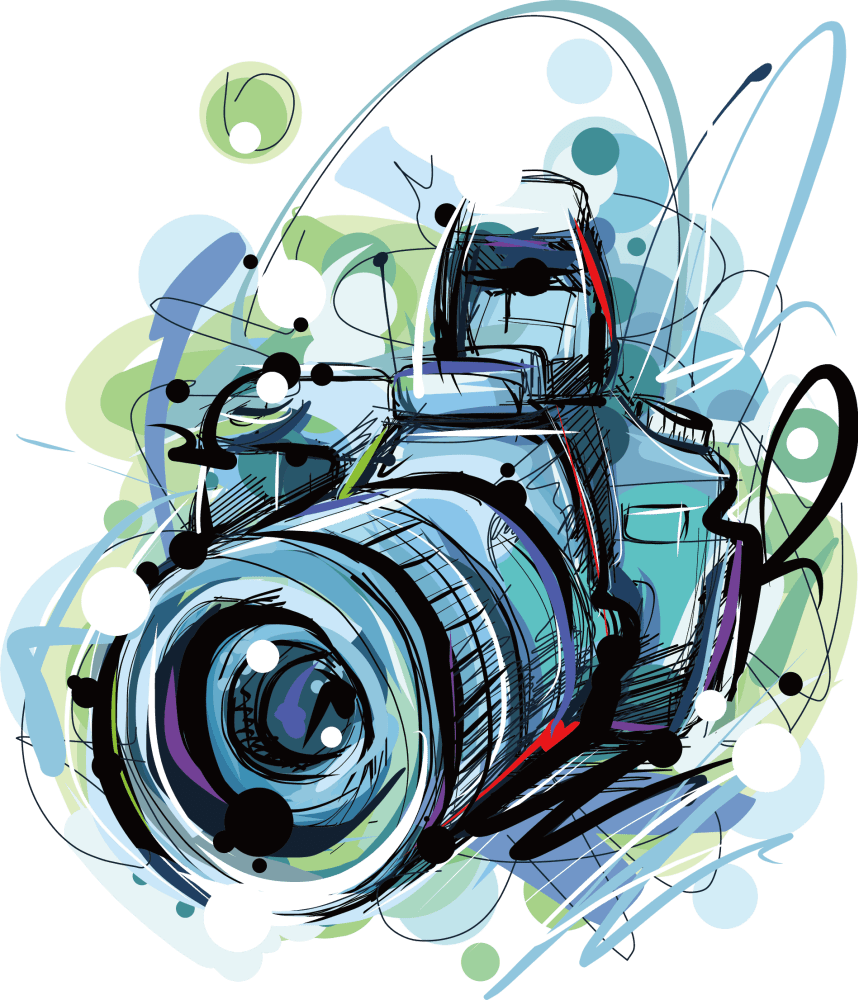 Фотопроект   
«Зимующие птицы»
для участия в муниципальном конкурсе 
«Практики использования современных педагогических технологий в дополнительном образовании»
подготовила: Козлитина Д. А., воспитатель 
высшей квалификационной категории
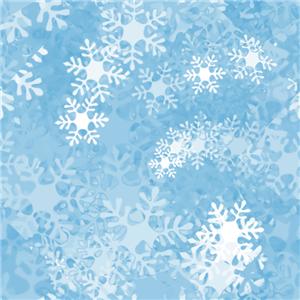 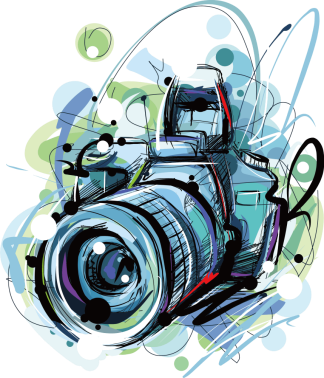 Тип проекта: краткосрочный
 Сроки реализации проекта: 
декабрь 2021- январь 2022 года
География проекта: казенное общеобразовательное учреждение Орловской области «Дмитровская общеобразовательная школа-интернат для обучающихся с ограниченными возможностями здоровья»
Целевая аудитория: обучающиеся возраста 14-17 лет 
Проблема: как при помощи фотосъёмки передать участие воспитанников в акции «Зимующие птицы»
Предмет исследования: изучение программы дополнительного образования «Волшебный объектив»
Объект исследования: фотоснимки по теме «Зимующие птицы»
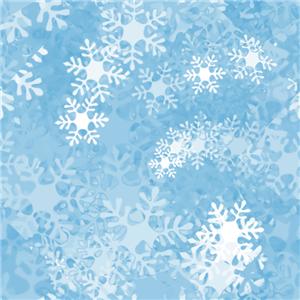 Цель: раскрытие личностного творческого потенциала обучающихся и его развитие средствами фотоискусства
 Задачи:
овладение приёмами работы с цифровыми фотоаппаратами;
- обучение технологии печати фотографий;
- обучение работе с графическими редакторами;
- знакомство с приёмами фотографирования в различных внешних условиях.
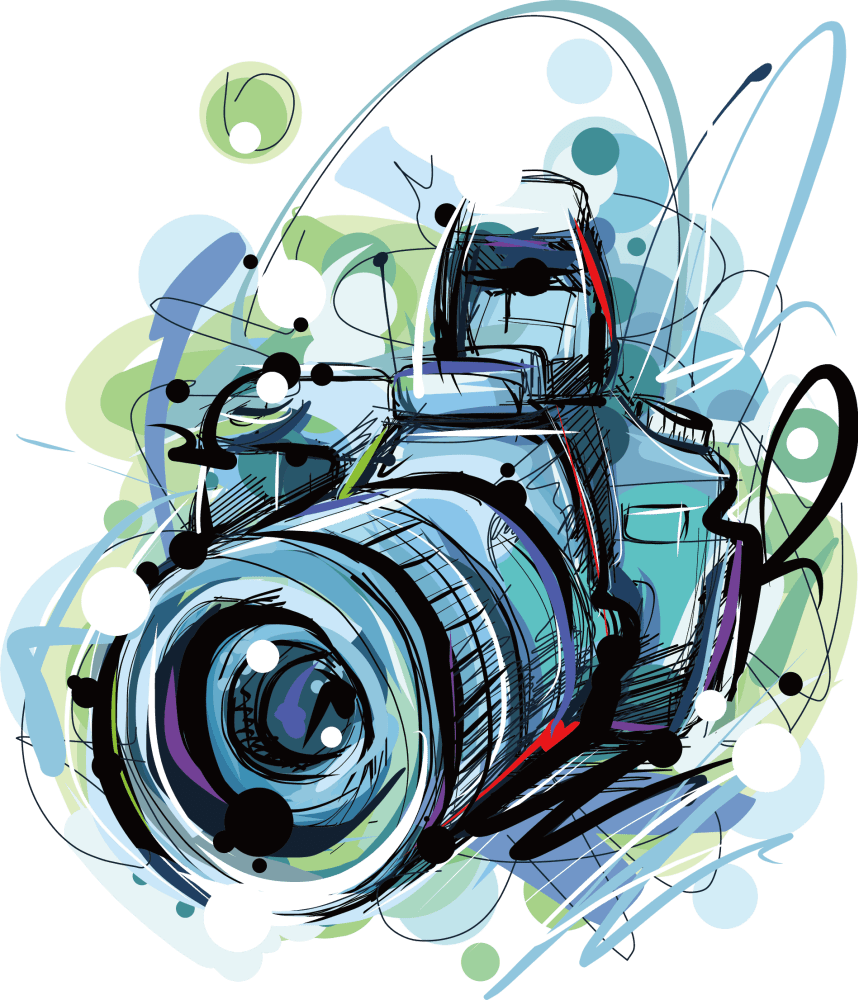 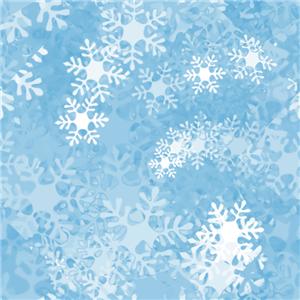 Оборудование
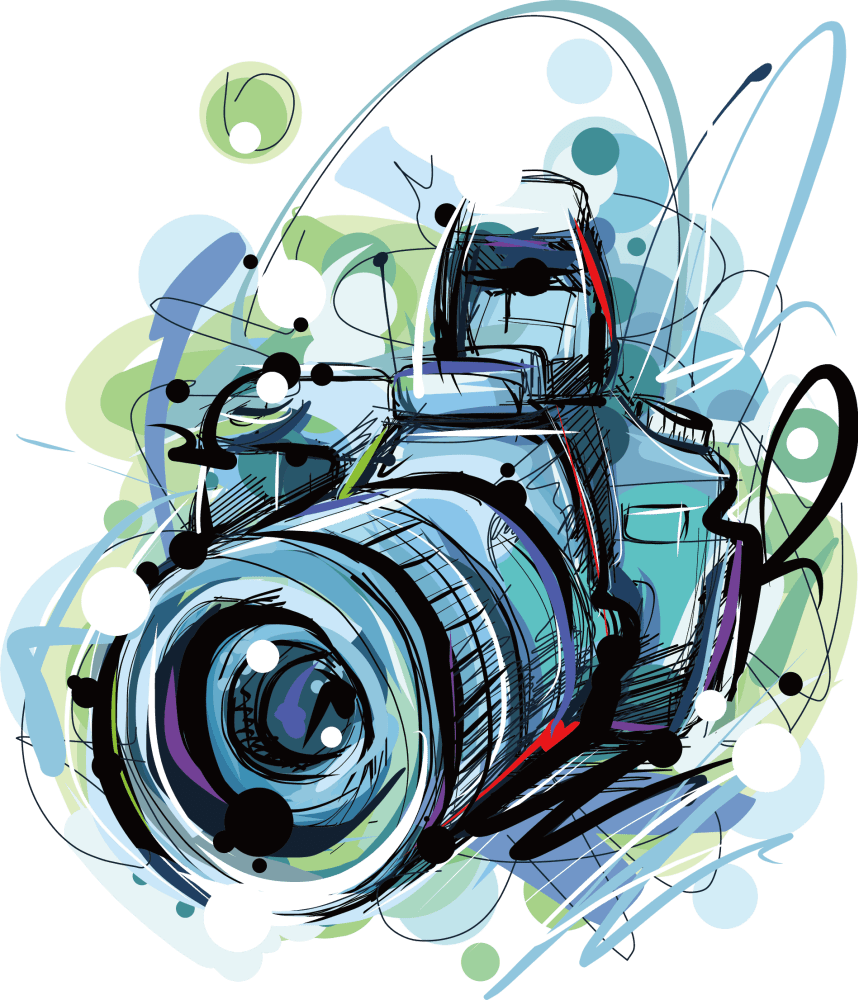 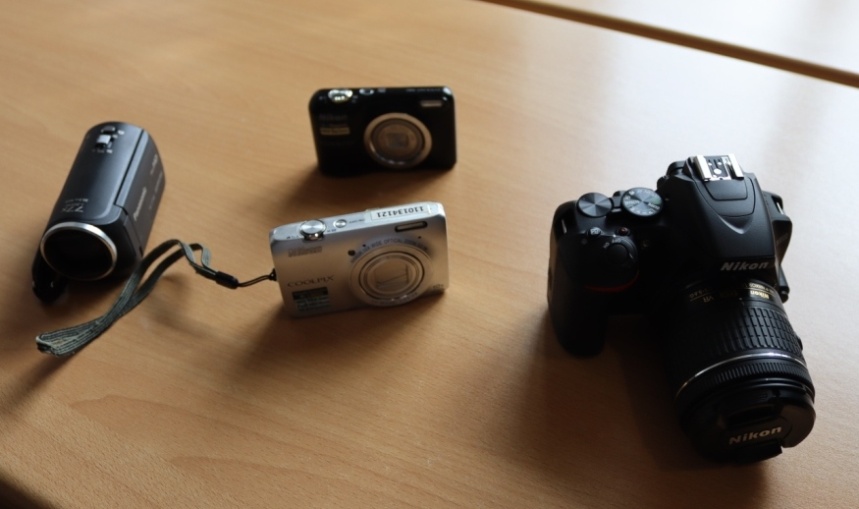 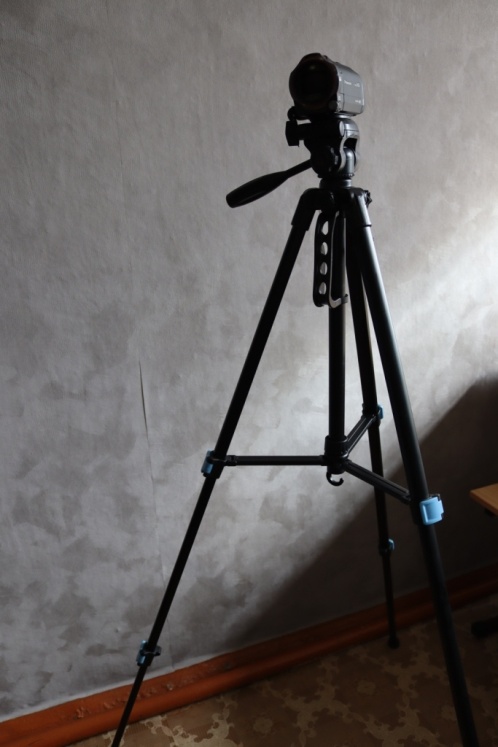 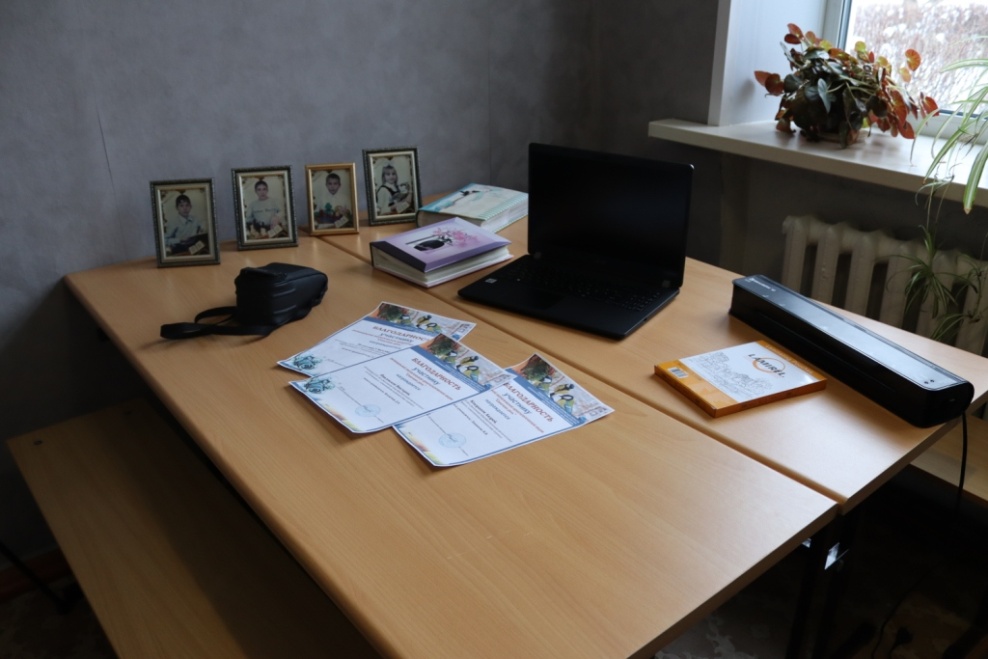 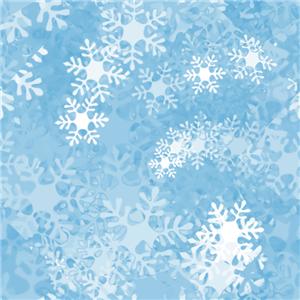 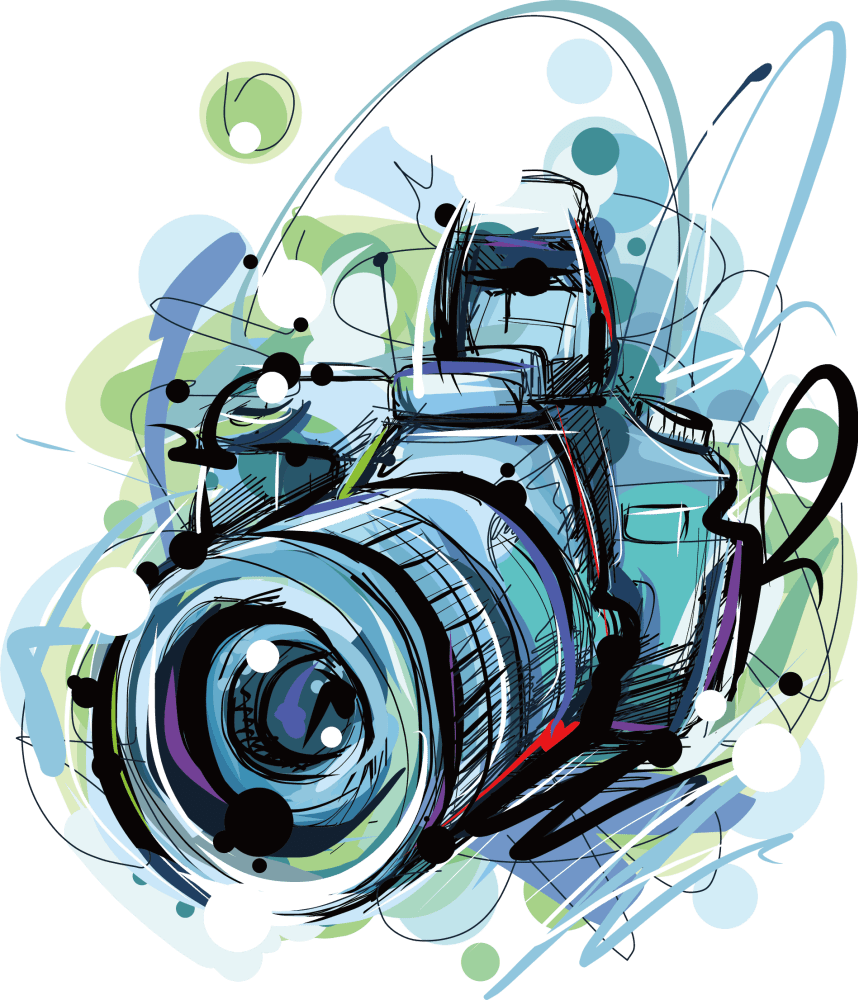 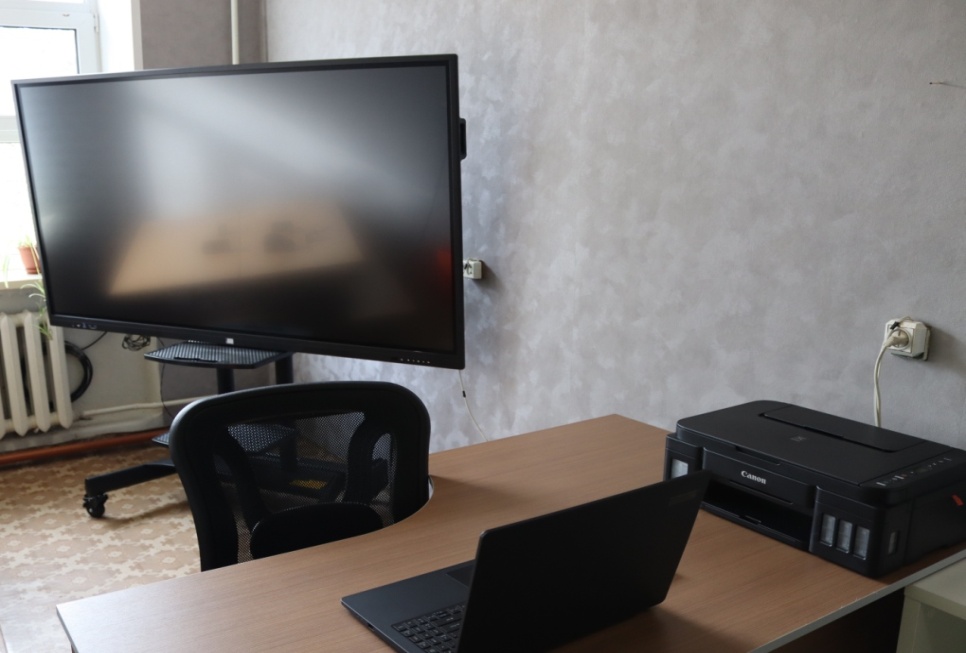 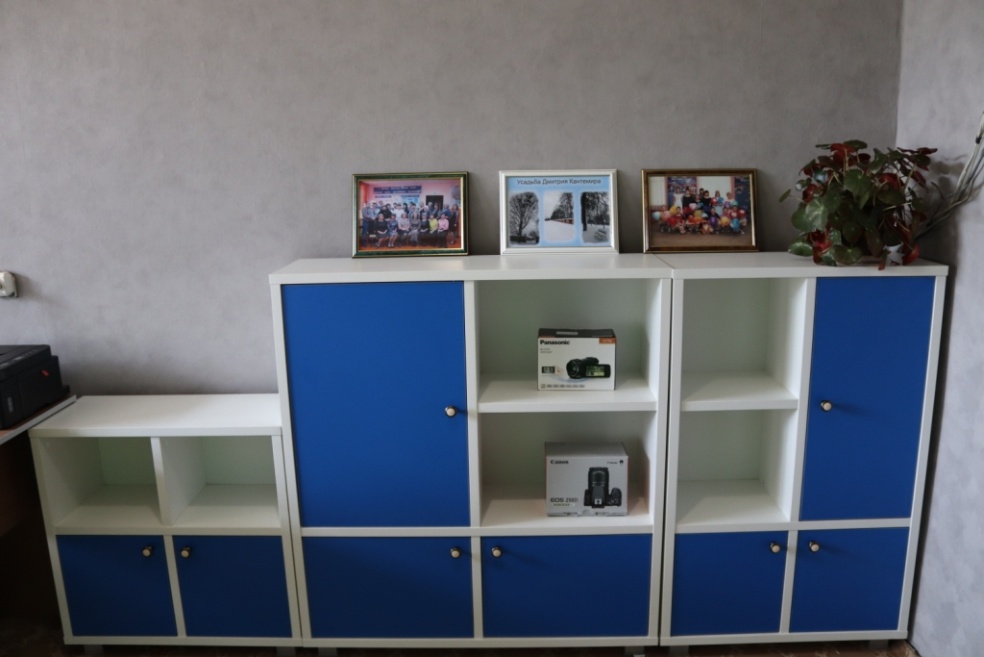 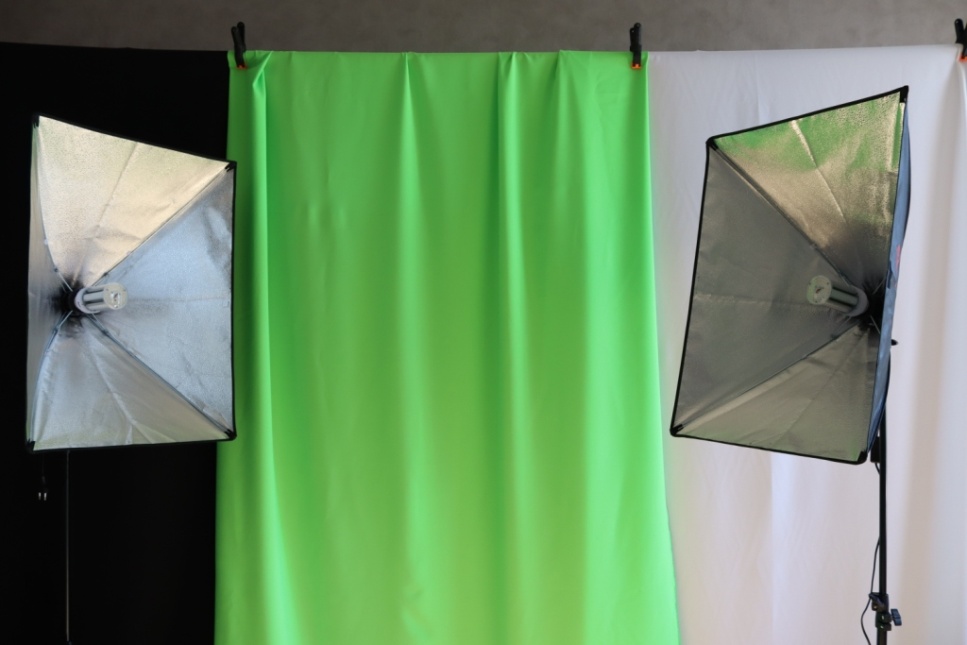 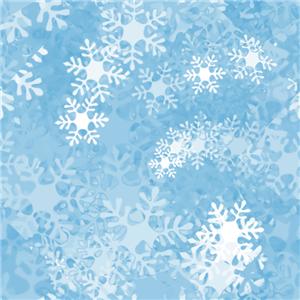 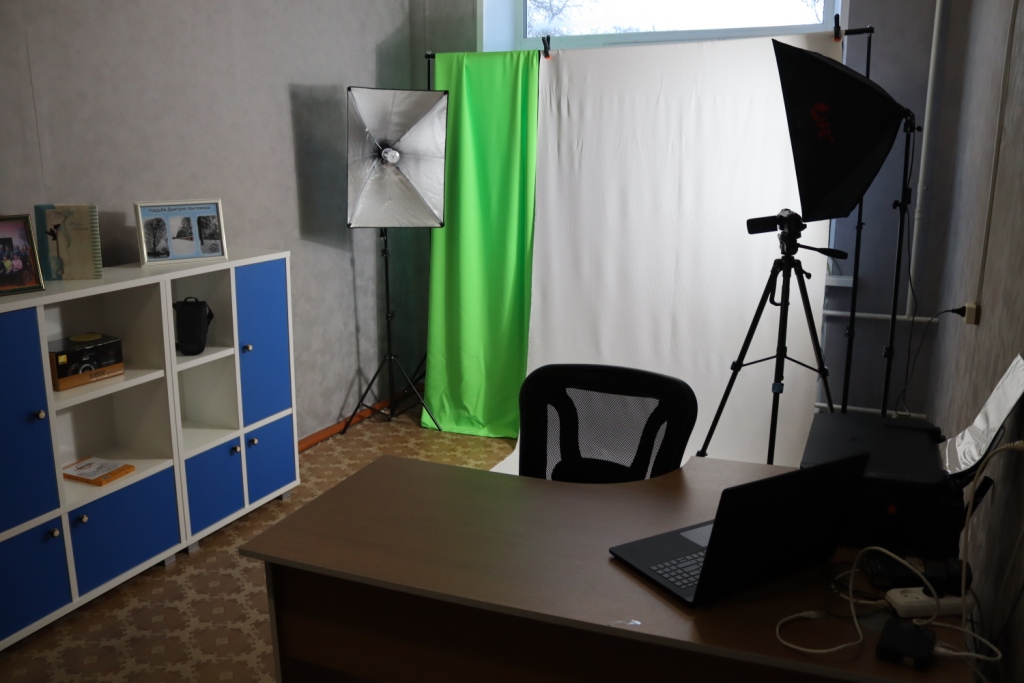 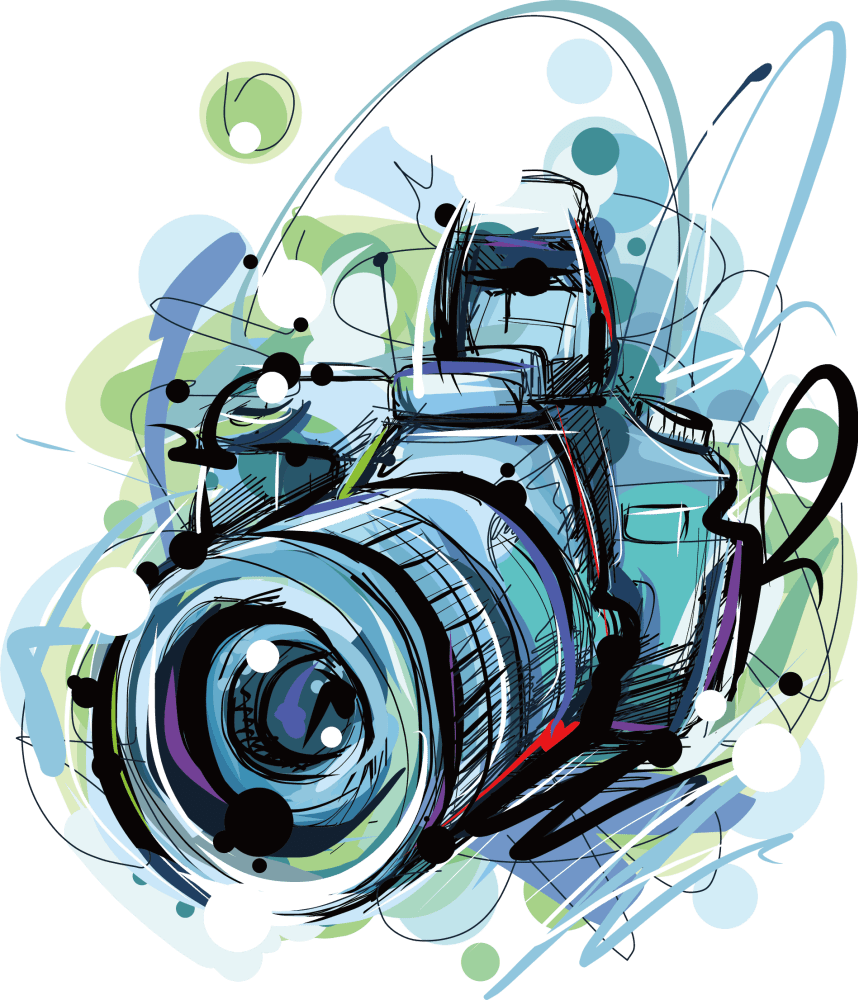 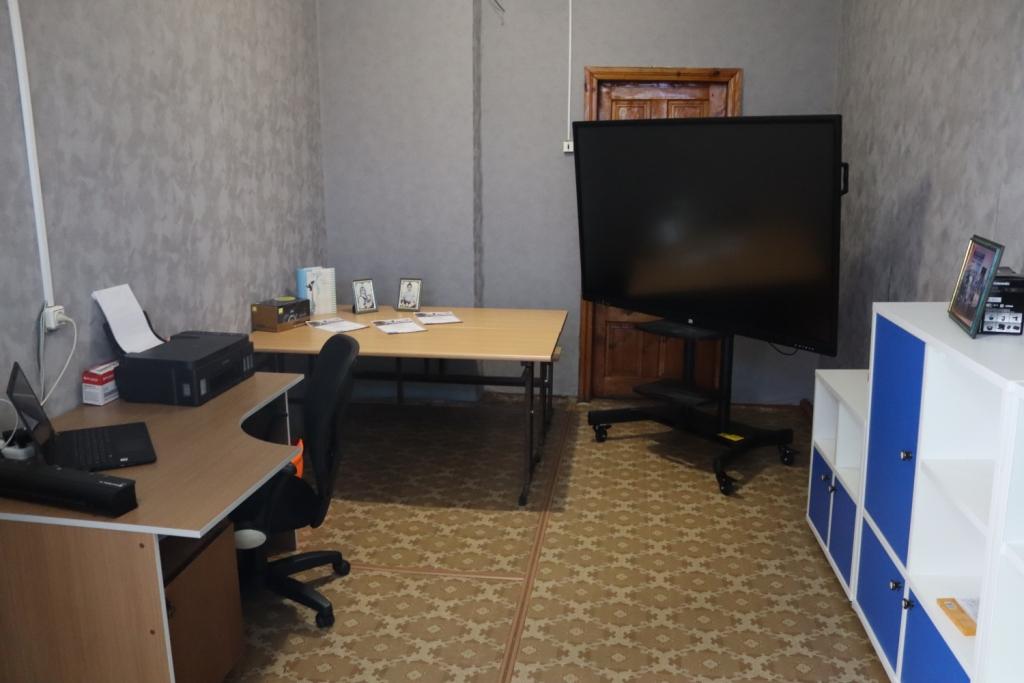 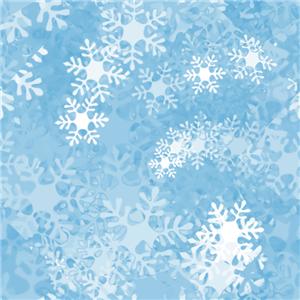 В ноябре 2021 года ребята, занимающие по программе «Волшебный объектив» приняли участие в региональной экологической орнитологической акции «Синичкин день».
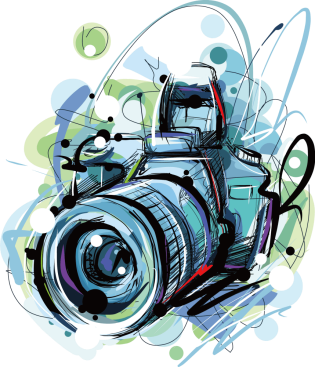 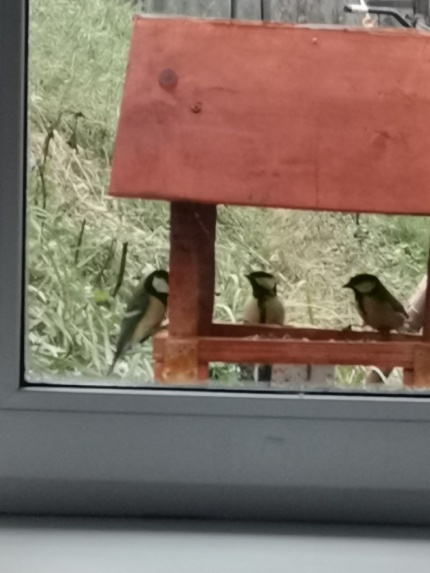 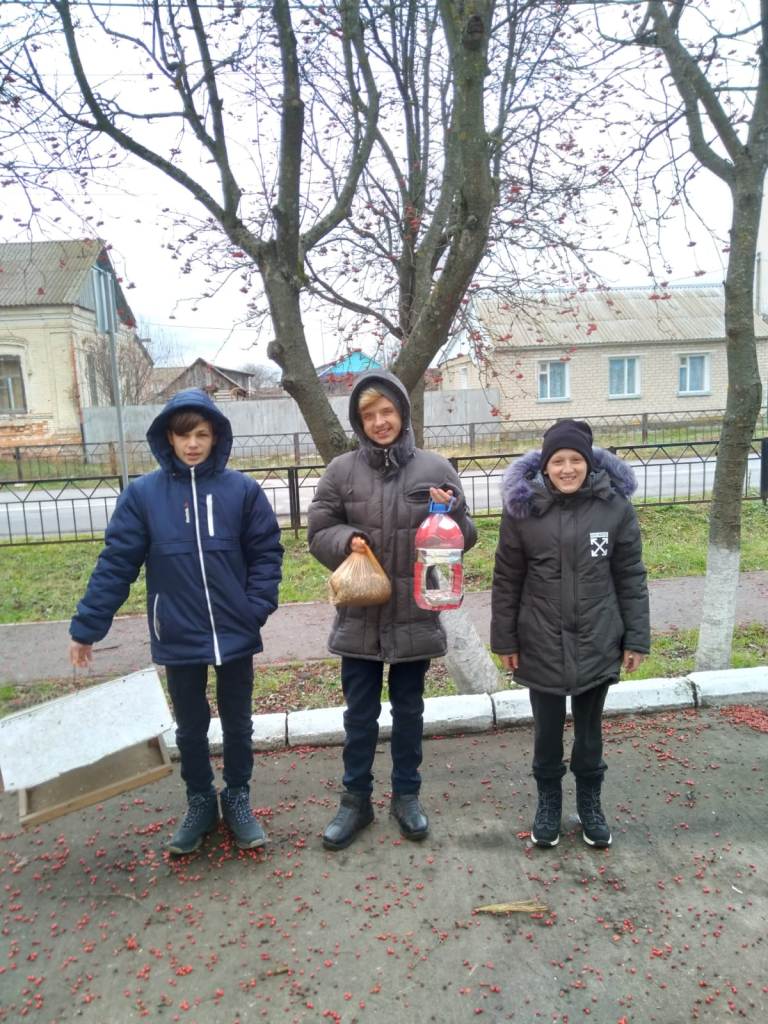 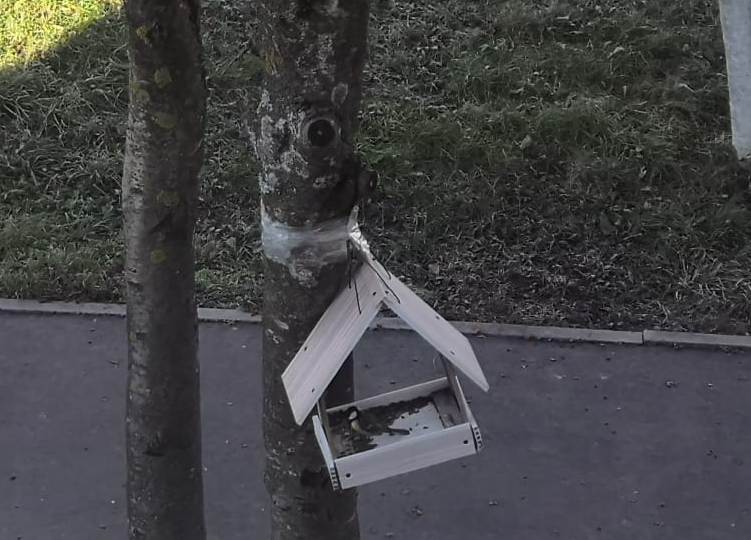 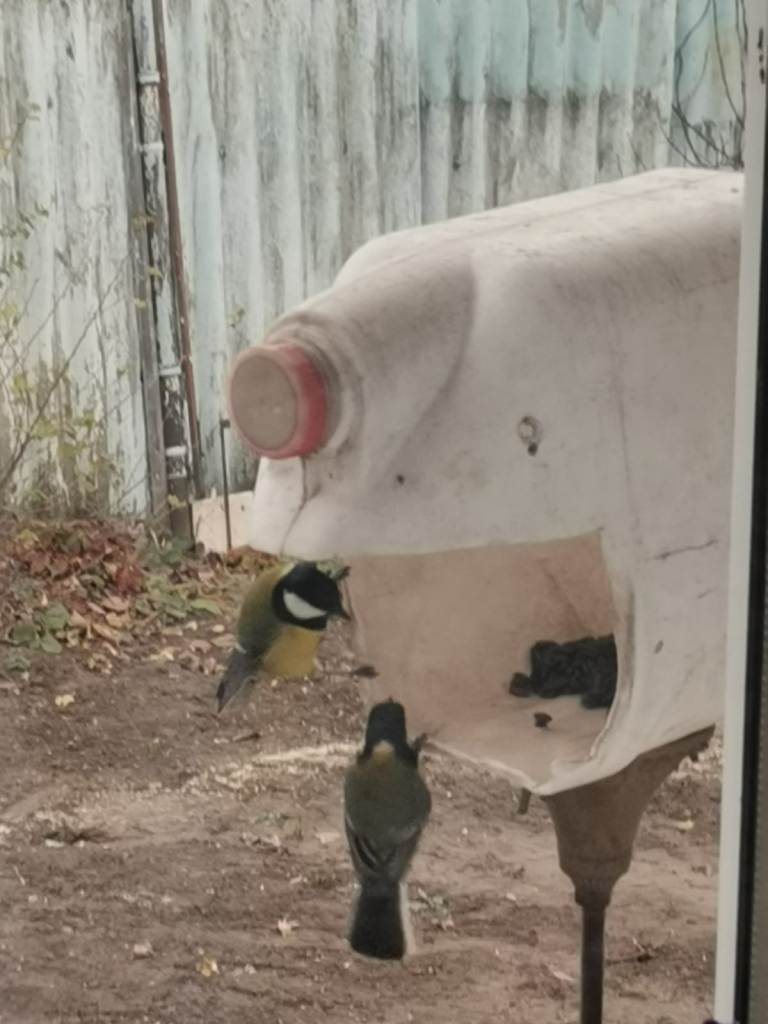 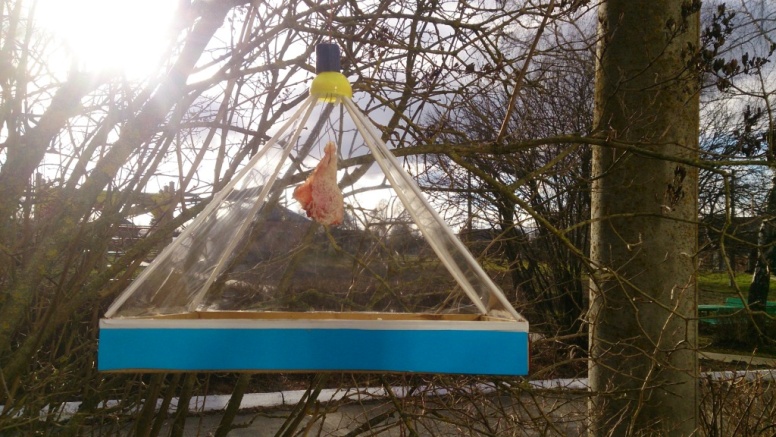 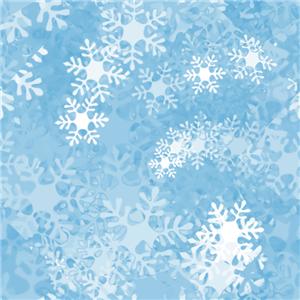 Ребята отмечены благодарственными письмами за участие в акции
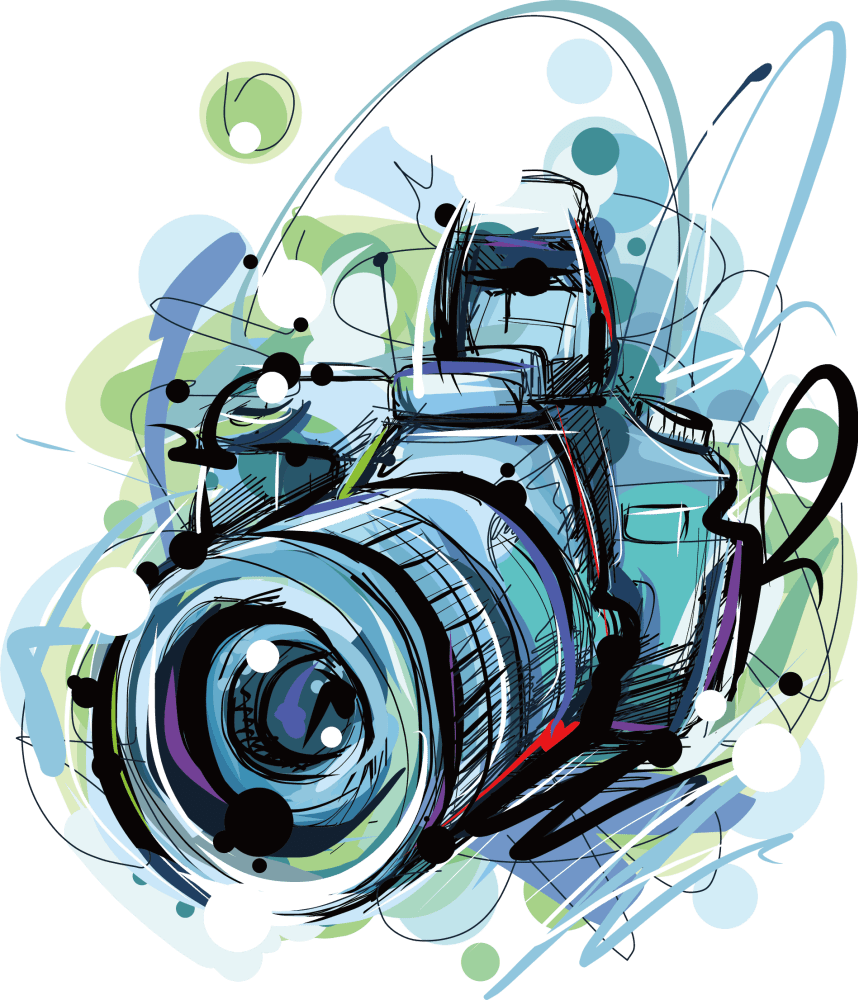 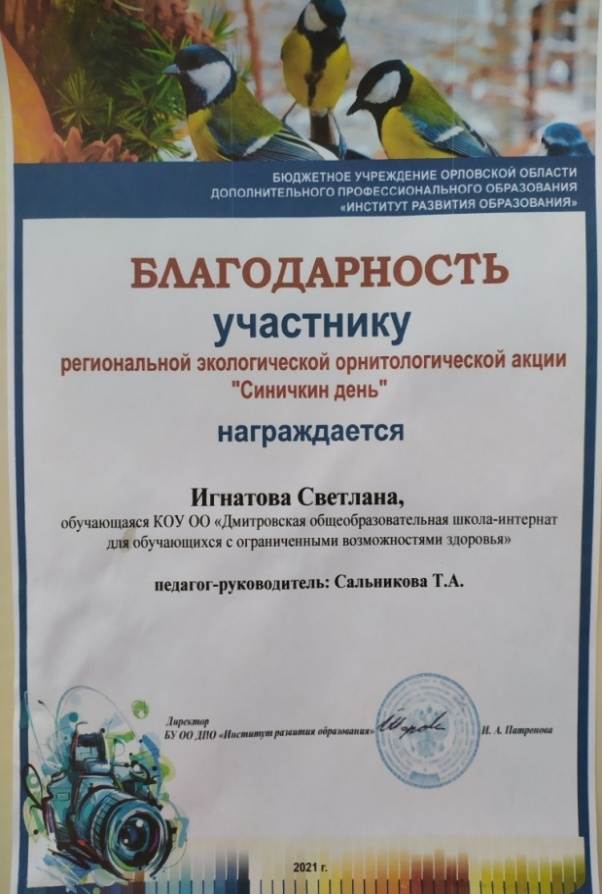 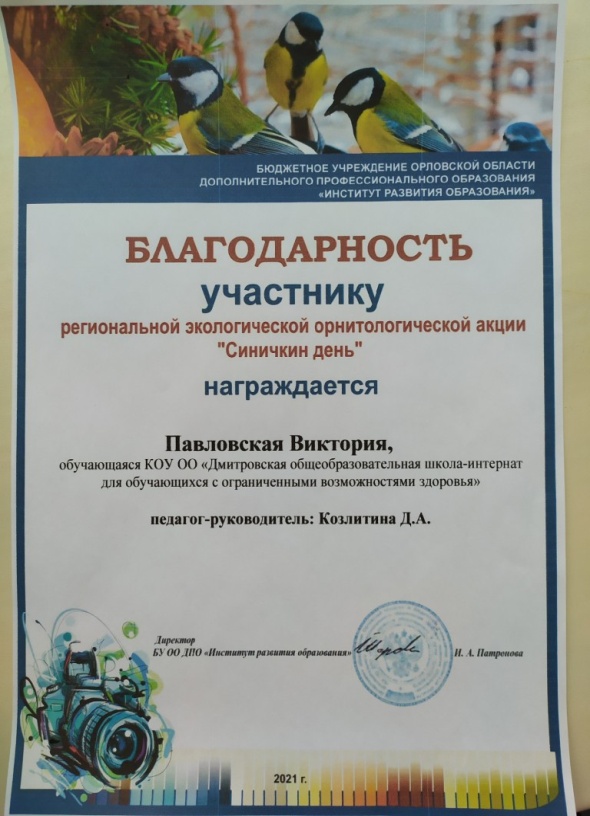 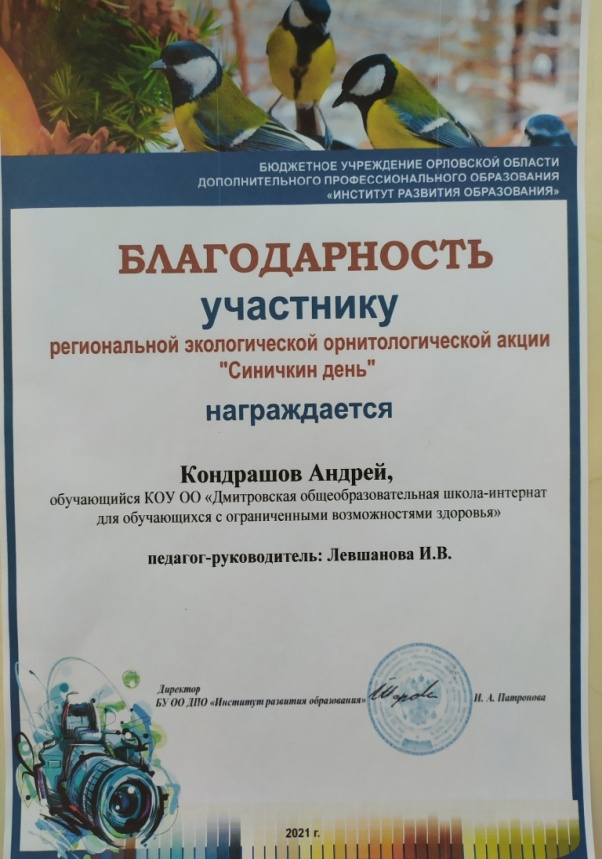 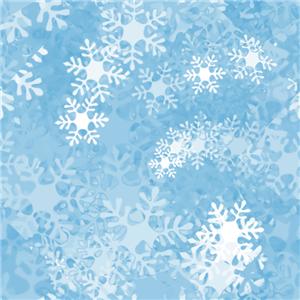 Ребенку с особыми образовательными потребностями необходимы средства выразительности адекватные, в первую очередь, его индивидуальным возможностям, чтобы он почувствовал определенное творческое развитие. Именно творческая деятельность приучает ребенка к мысли, что окружающий мир постоянно меняется и содержит бесконечно много самой различной информации. Обучение фотографии ребенка потенциально должно содержать в себе все те компоненты деятельности, которые и определяют пути поиска нужных решений в самых различных ситуациях.
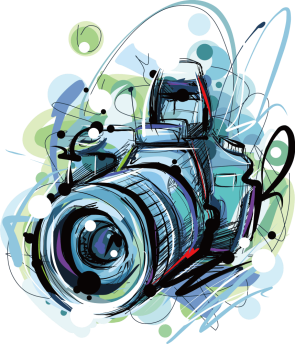 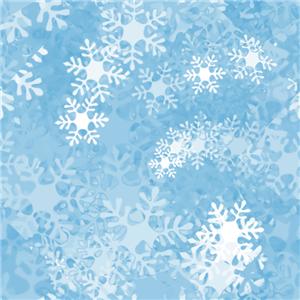 Занятия фотографией с детьми в системе дополнительного образования имеют свою специфику, оказывающую существенное влияние на развитие  творческих возможностей обучающихся. Обучение детей предполагает наблюдение за окружающим миром, за природными явлениями, за происходящими временными и сезонными изменениями в природе.
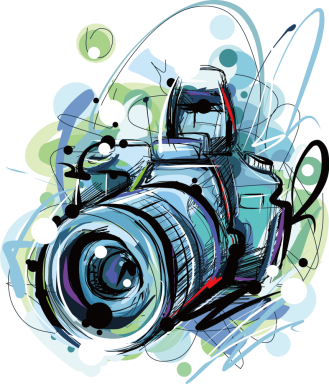 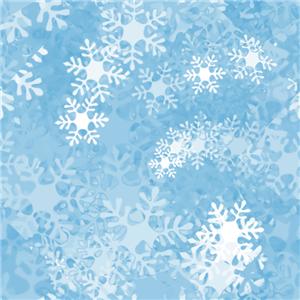 Подготовительный этап
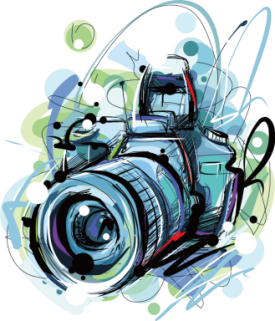 Фото внеклассного занятия в группе 1, 2, 3 классов
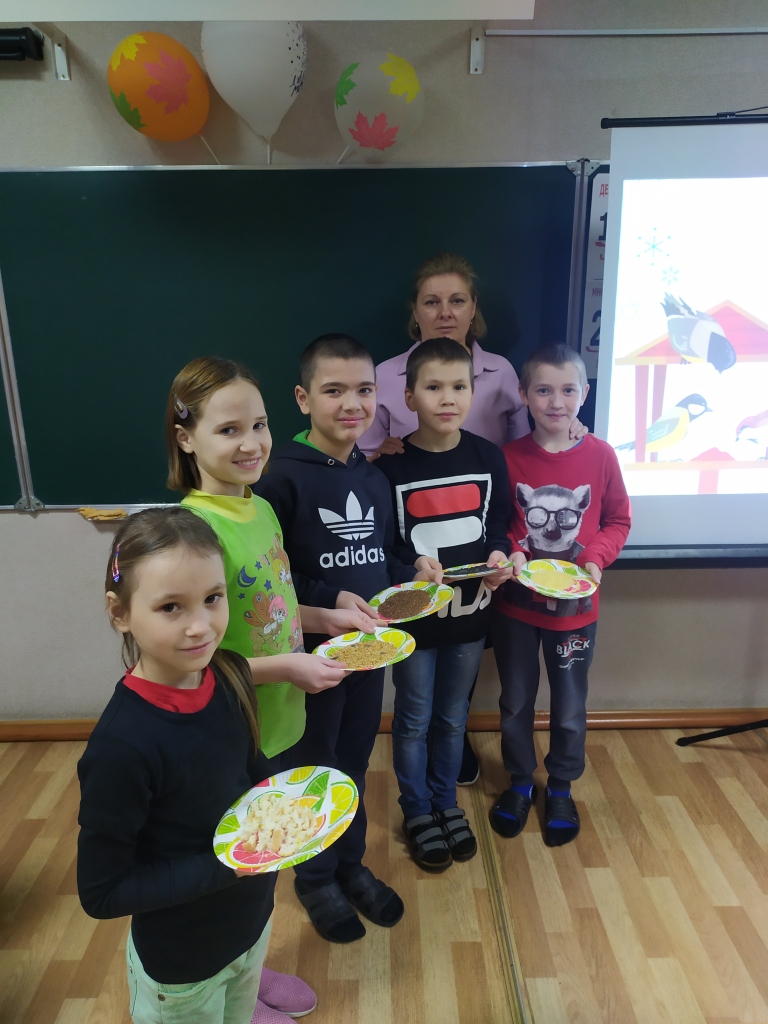 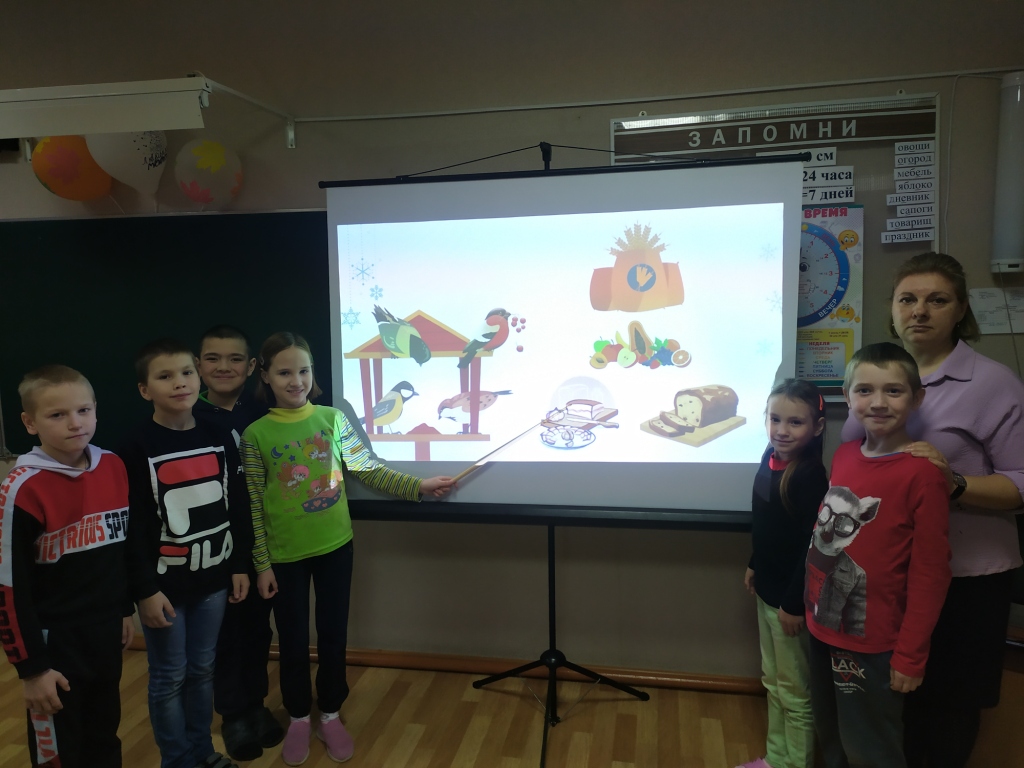 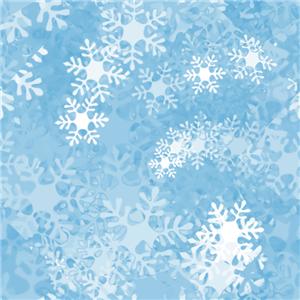 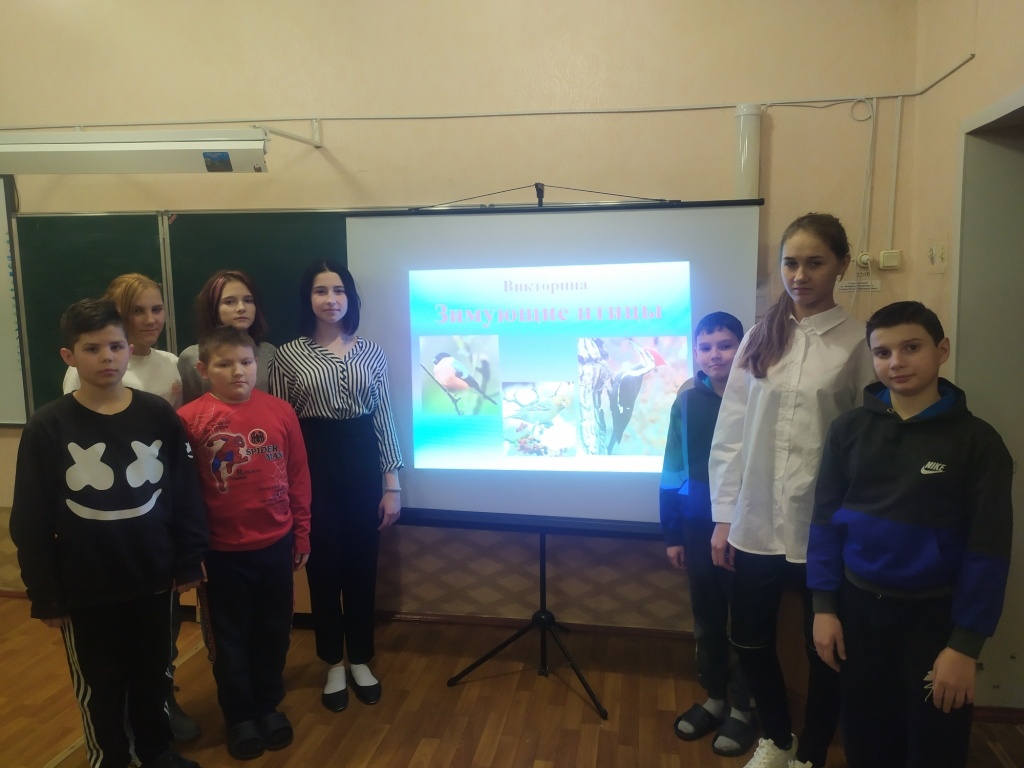 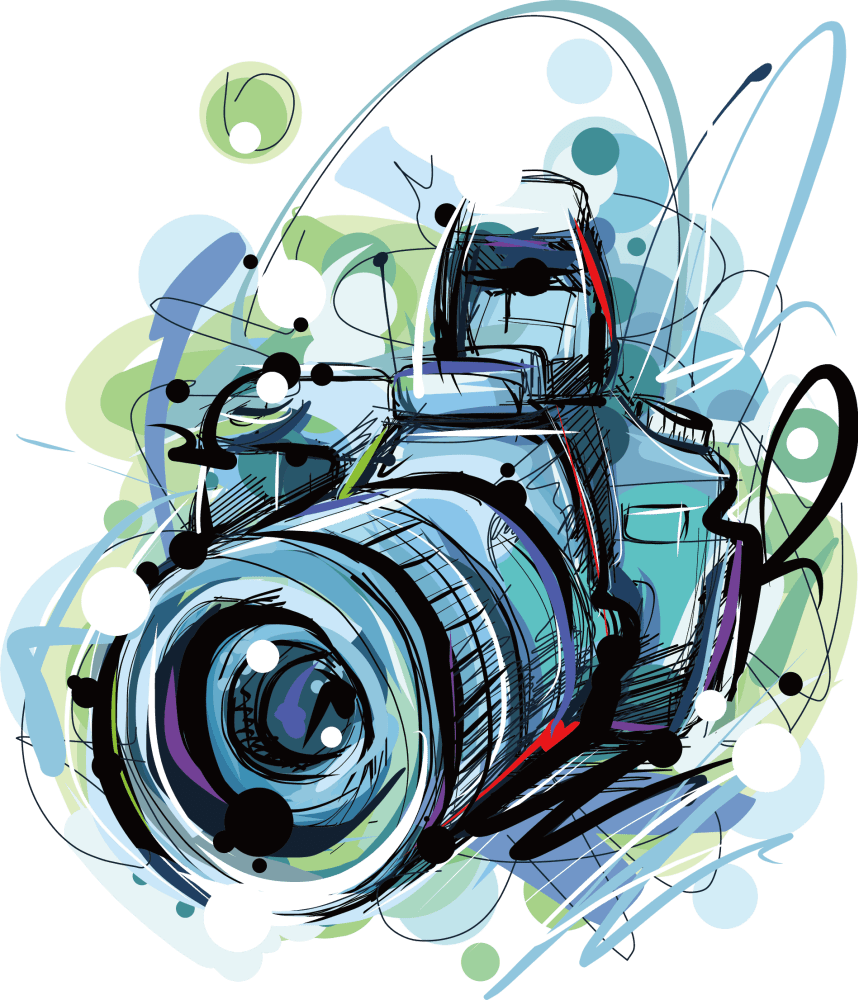 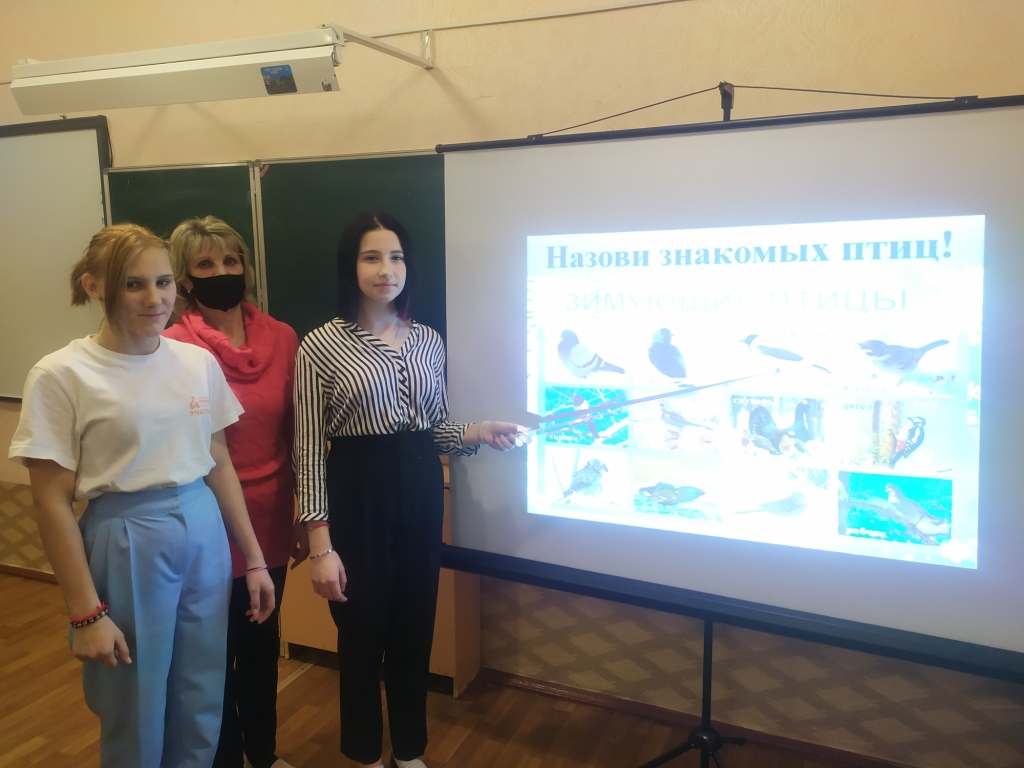 Фото внеклассного занятия 
в группе 5, 6, 7 классов
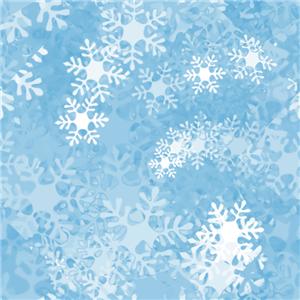 Фото мастер-класса по изготовлению лакомства для птиц в группе 8, 9, 10 классов
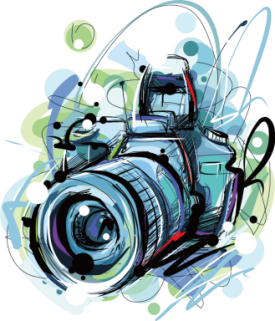 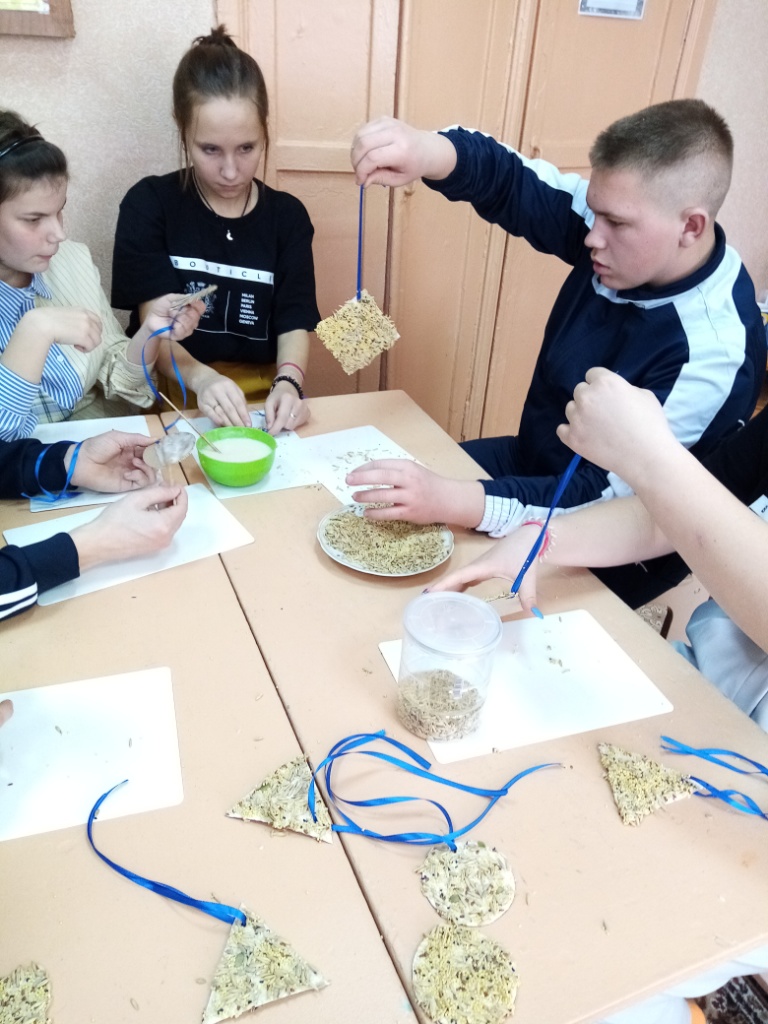 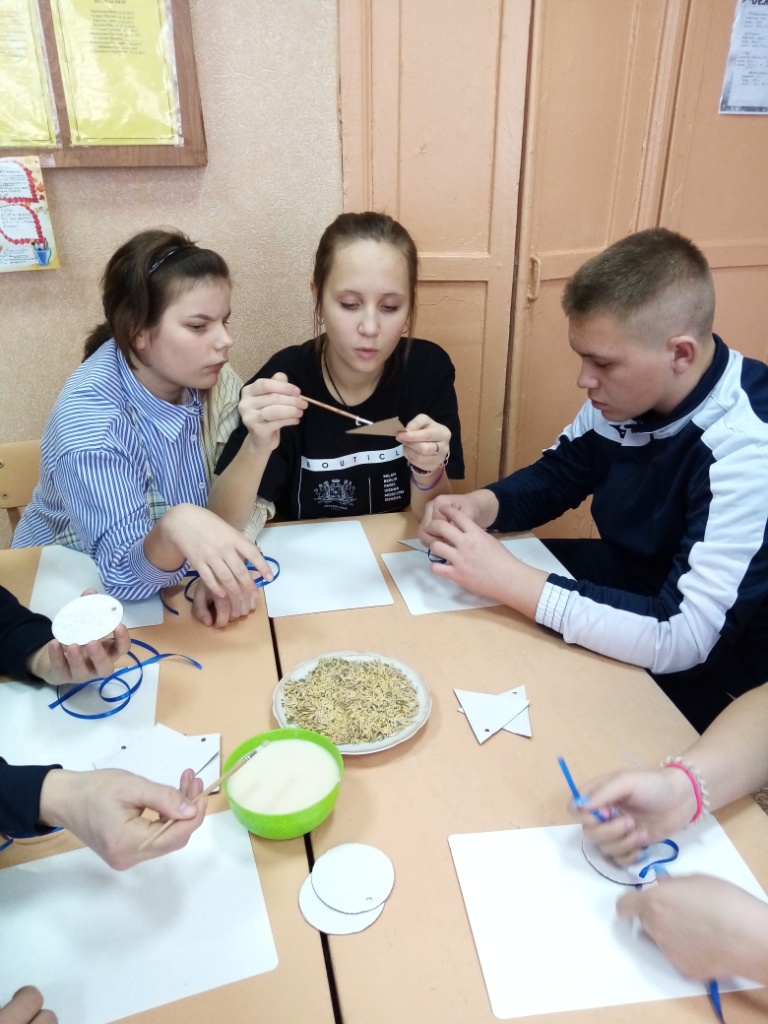 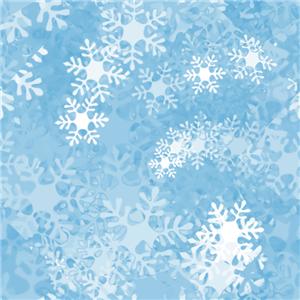 Основной этап
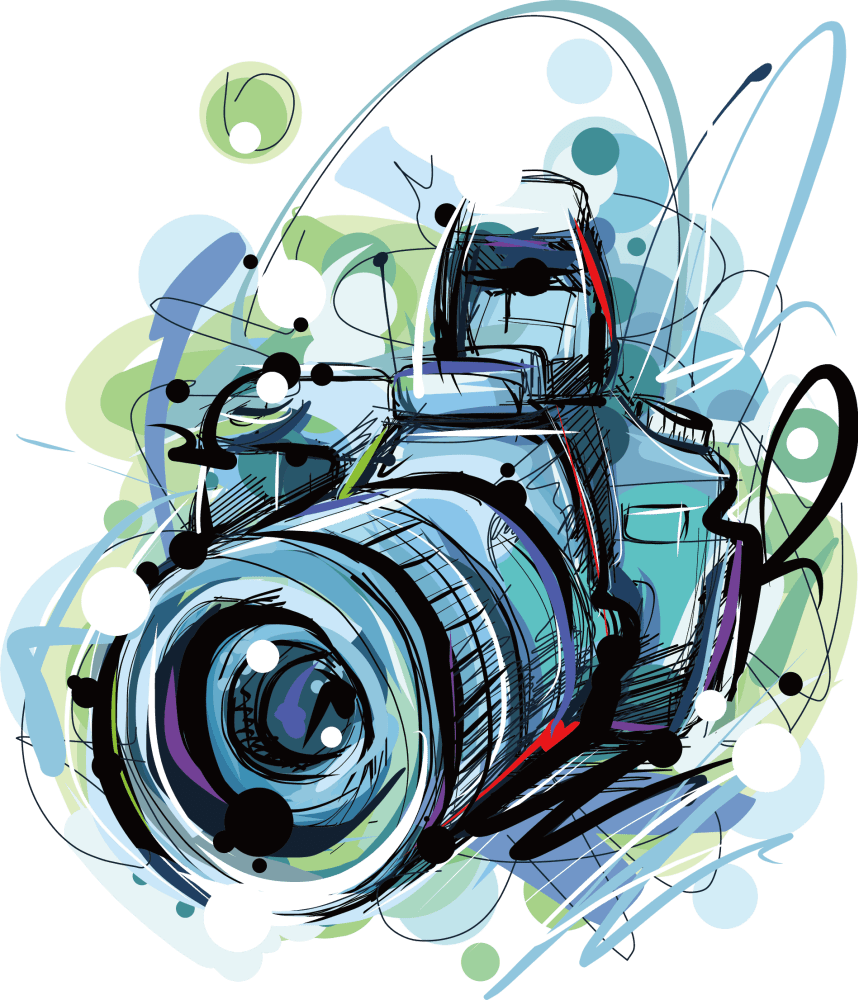 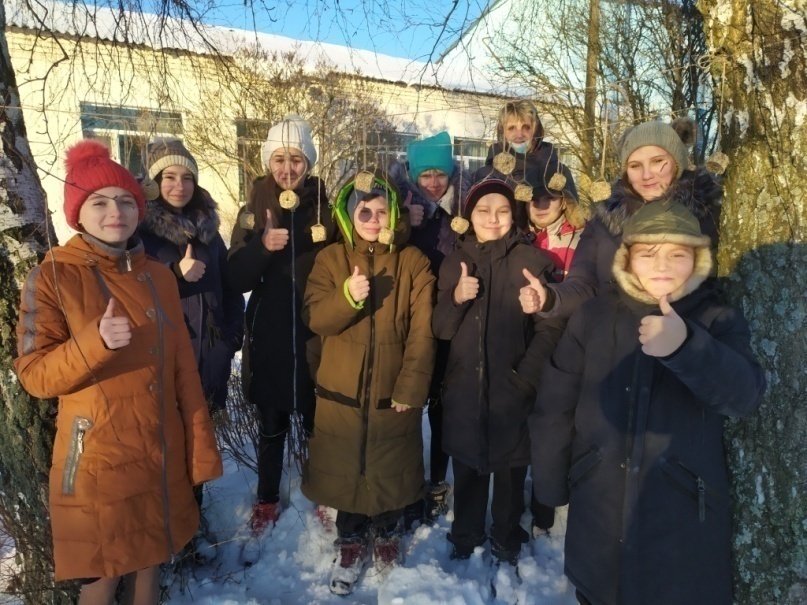 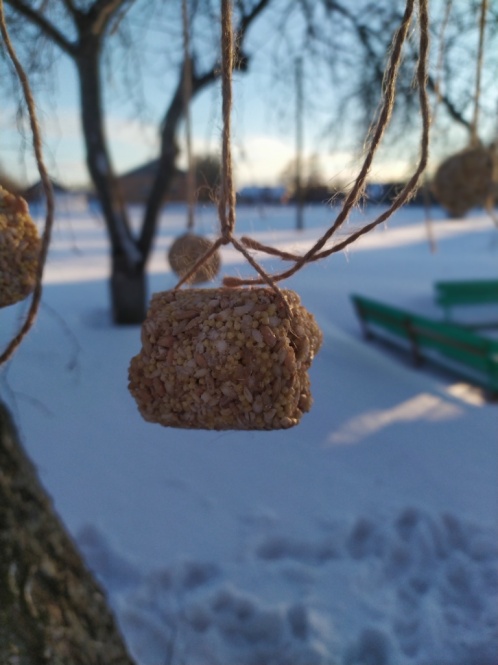 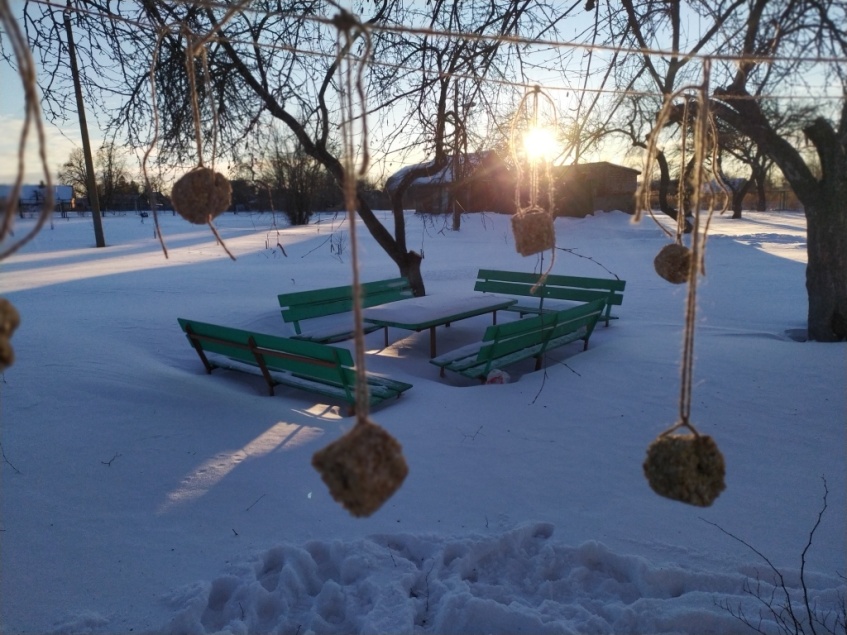 Фотосъёмка: Бригова А., Павловская В. 
об участии в акции«Зимующие птицы», обучающихся 
5, 6, 7 классов
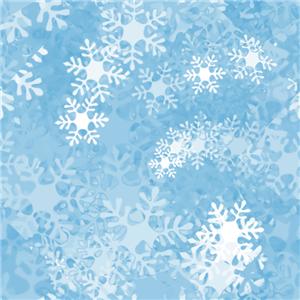 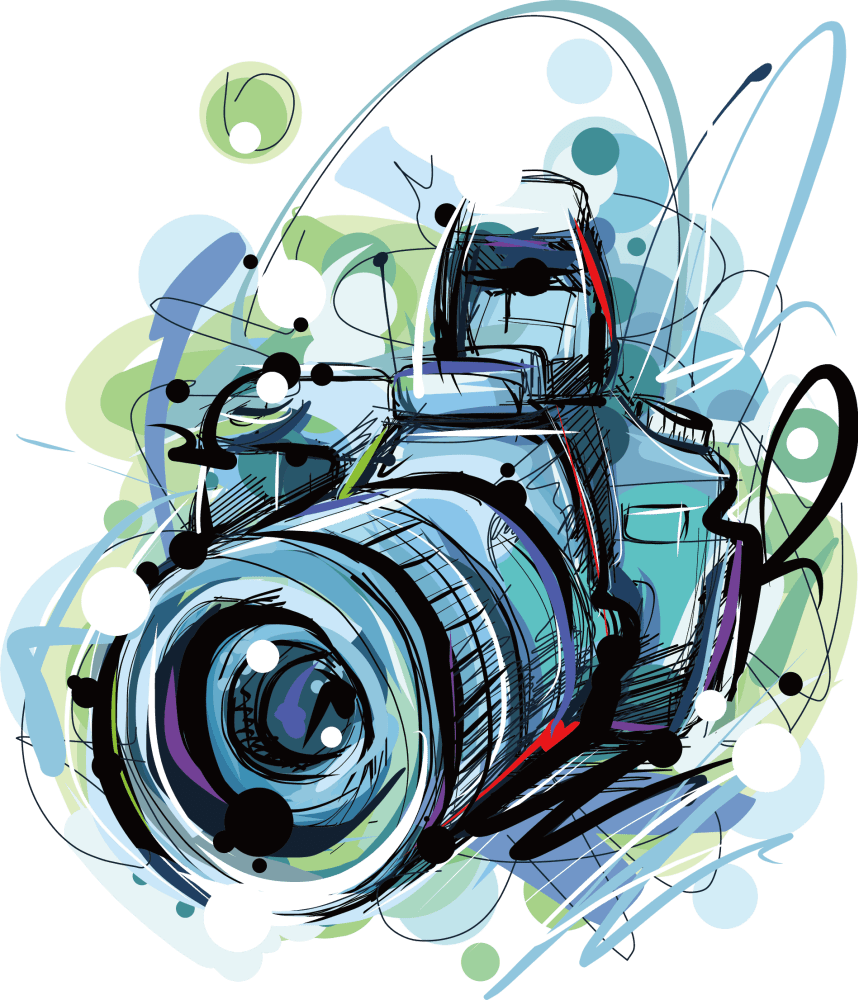 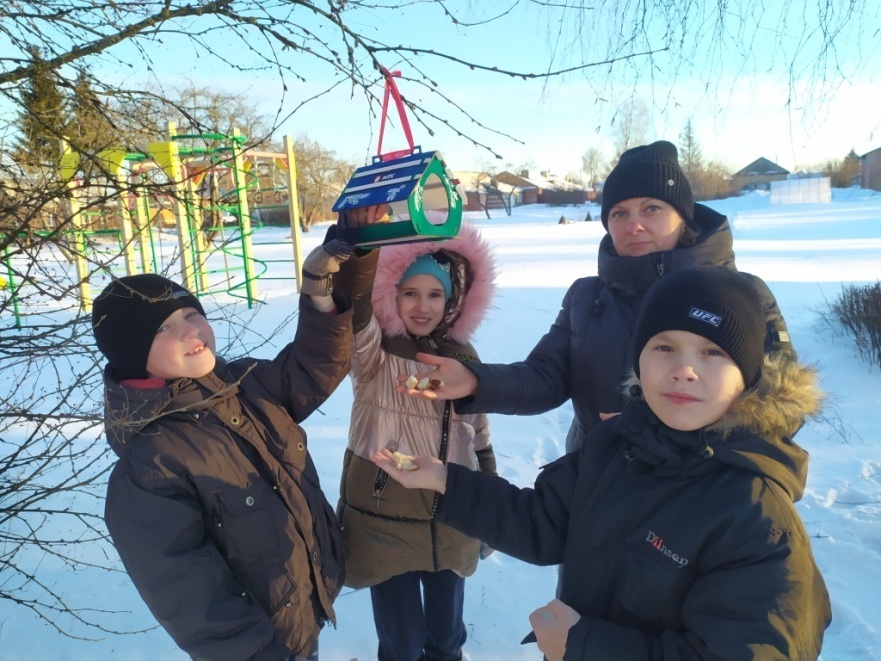 Фотосъёмка: Диденко В., 
Рябинин Г.
об участии в акции 
«Зимующие птицы», 
обучающихся
1, 2, 3 классов
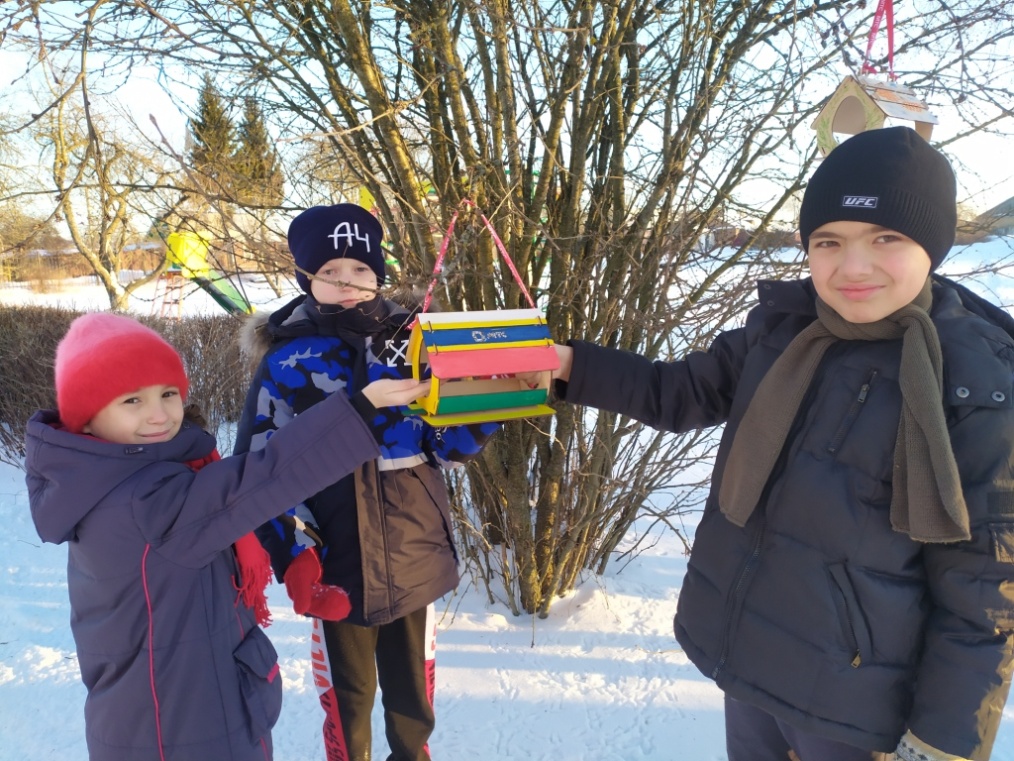 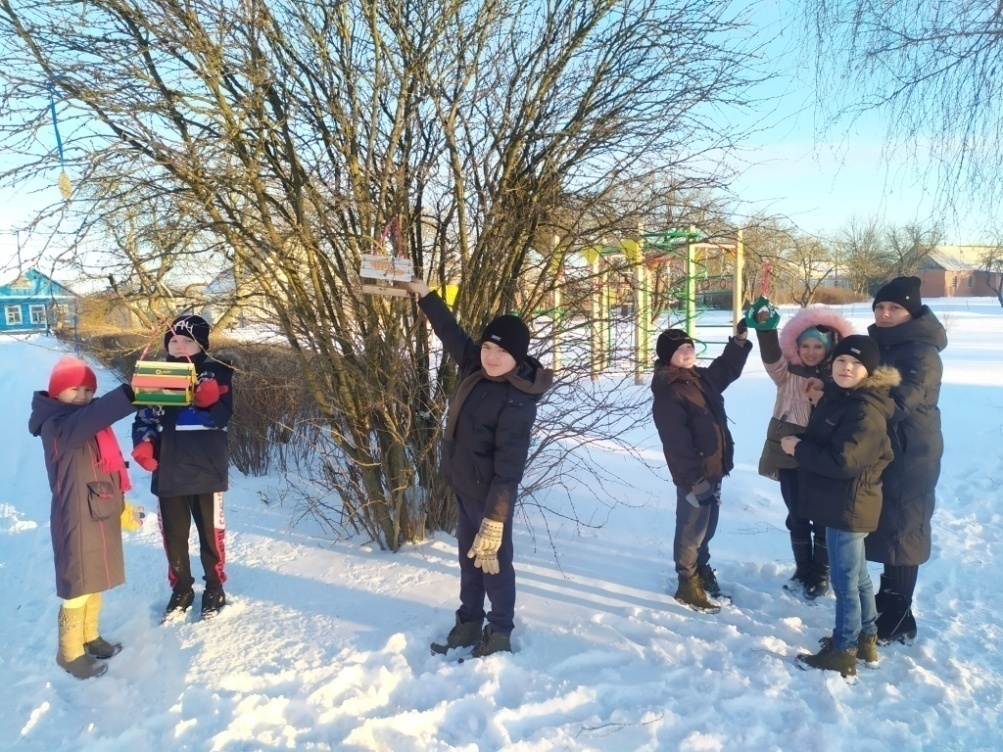 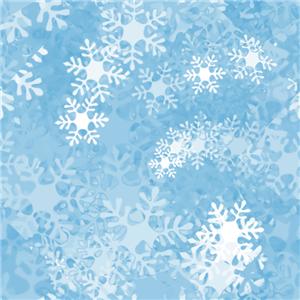 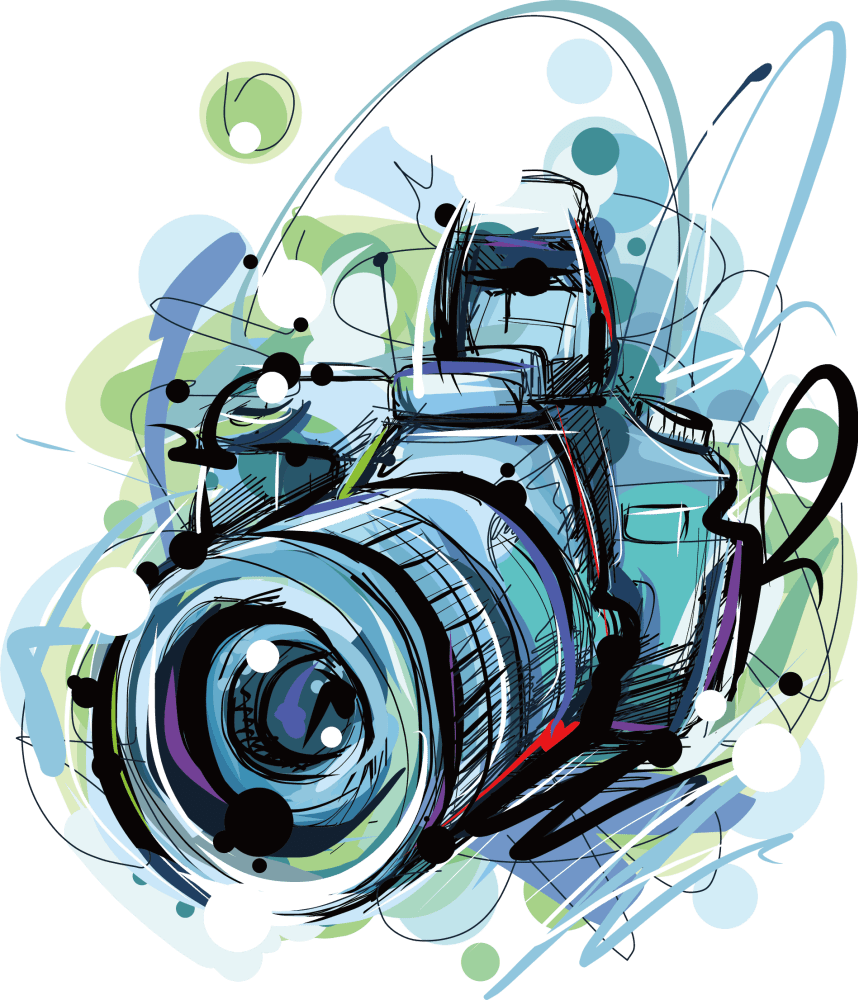 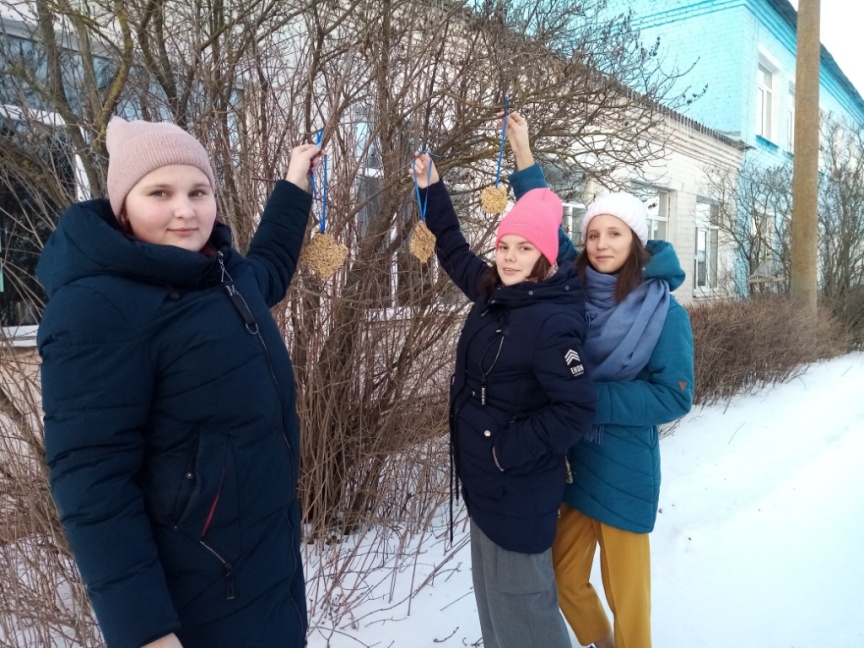 Фотосъёмка: Гришаков А., Юрецкий Р. 
об участии в акции «Зимующие птицы», обучающимися 
8, 9, 10 классов
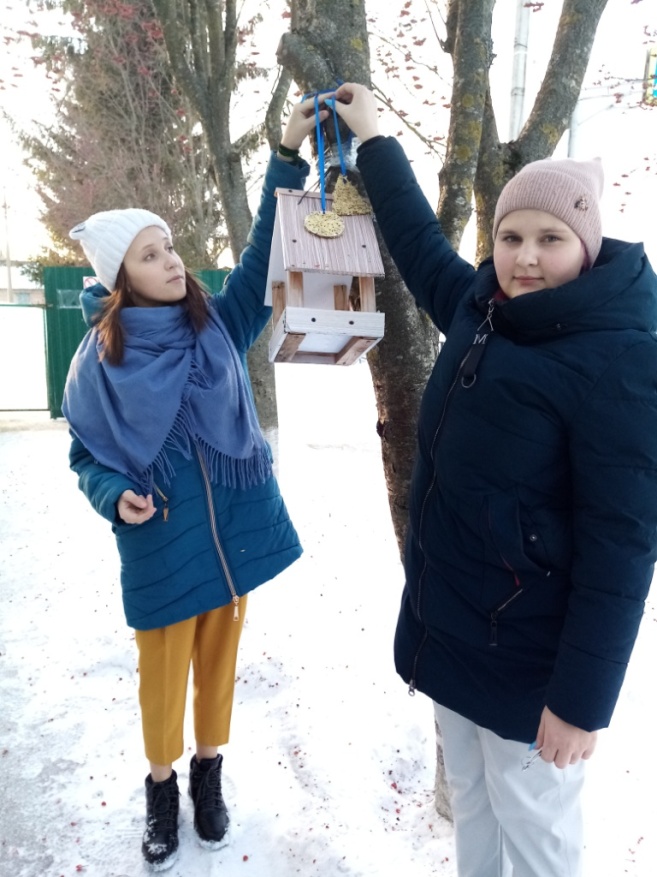 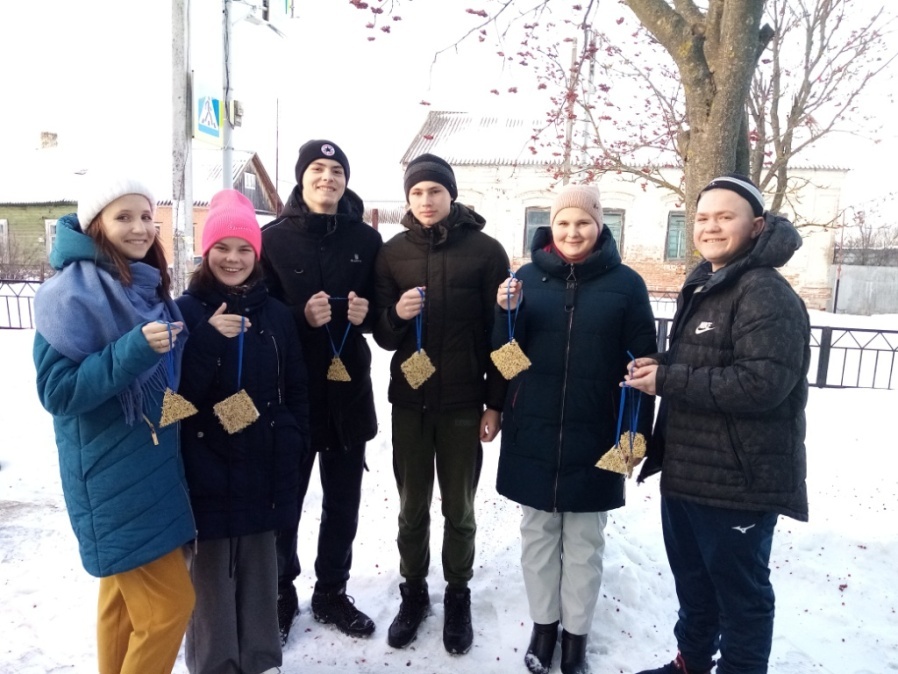 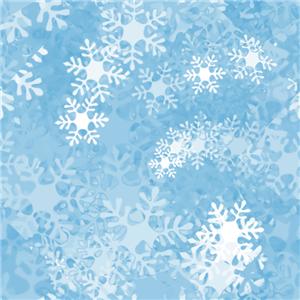 Размещение фотоматериалов на школьном сайте
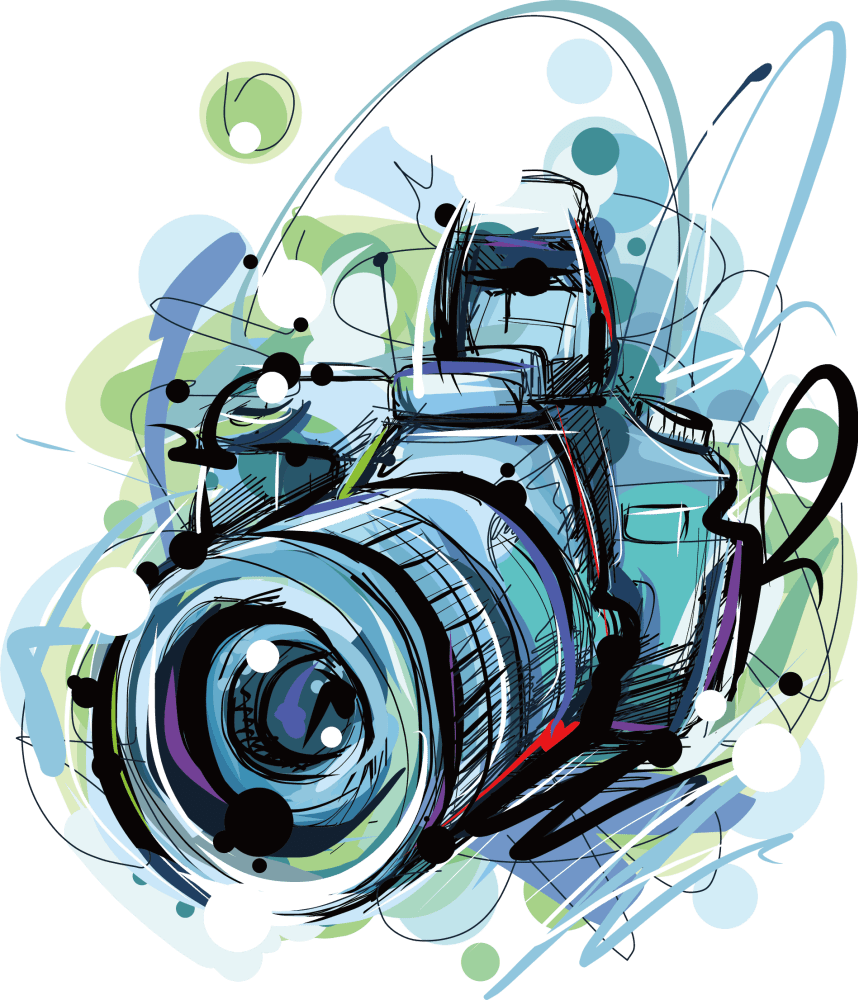 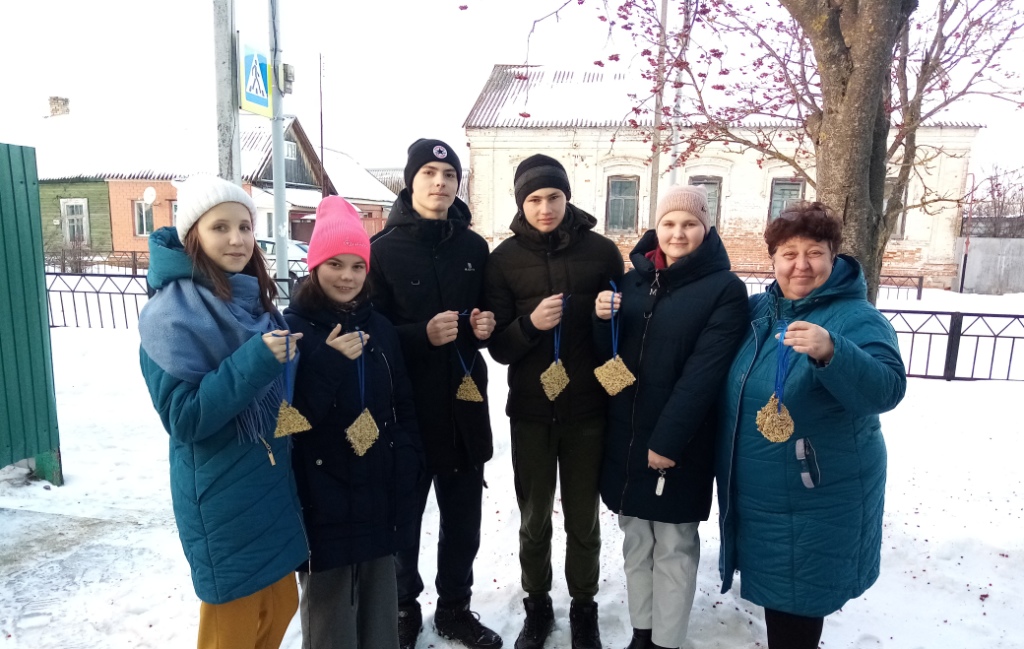 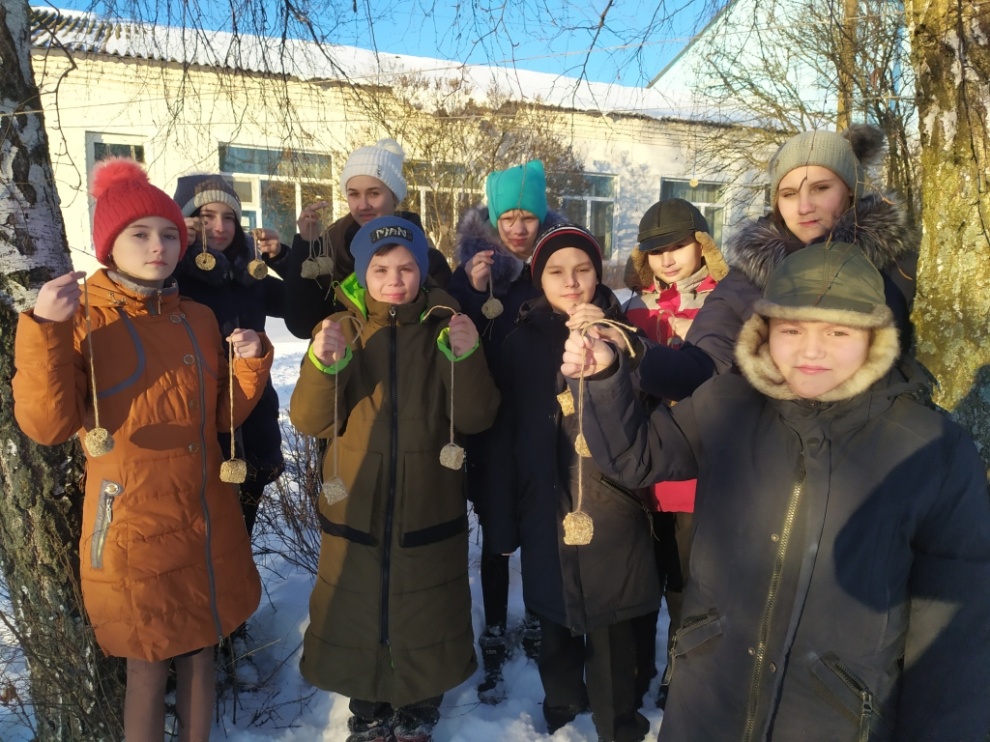 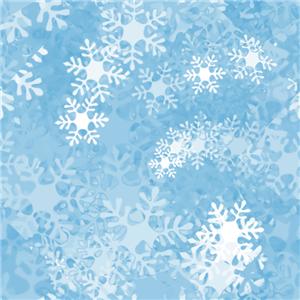 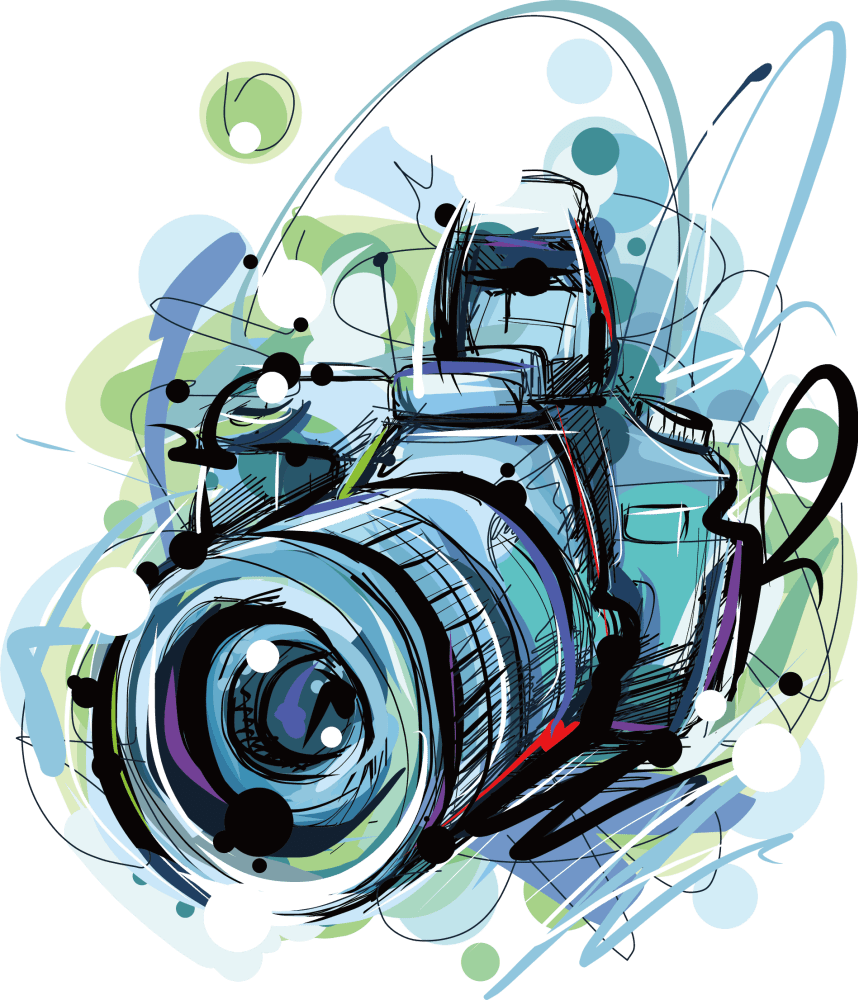 Заключительный этап
1. Подведение итогов реализации фотопроекта.
2. Презентация фотопроекта.
3. Фотовыставка.
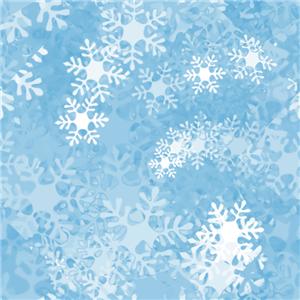 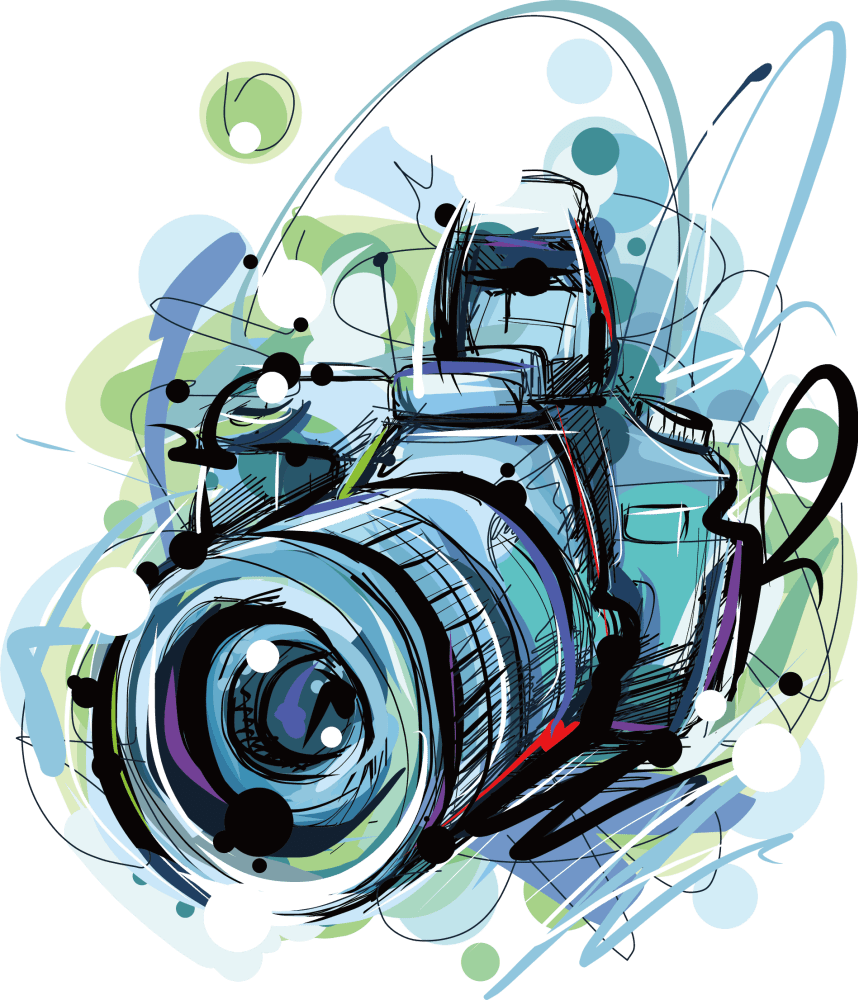 Результаты реализации проекта
Обучающиеся получили:
    практический опыт работы с цифровым фотоаппаратом;
    отрабатывали навыки работы с графическими редакторами и печати фотографий на заданную тему;
	получили опыт проведения фотосъемки в  условиях зимнего периода.
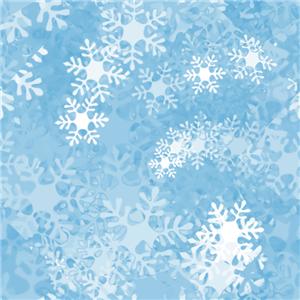 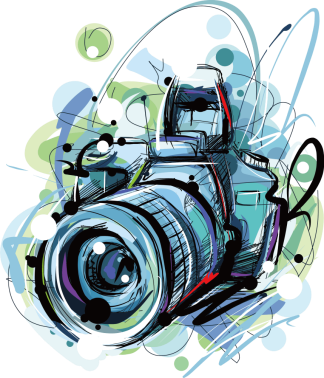 Перспективы дальнейшего развития проекта
Наш проект подтвердил, что необходимо продолжить работу по программе «Волшебный объектив». Углублять знания детей по темам программы. Поддерживать интерес, развивать творческие способности и самостоятельность обучающихся. Получать положительные эмоции от полученных результатов работы.